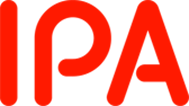 「2022年度組込み/IoT産業の動向把握等に関する調査」事業組込み／IoTに関する動向調査調査結果
2023年6月
独立行政法人情報処理推進機構
改版履歴
本資料の利用について
本資料は、どなたでも以下の１）～6)に従って、複製、公衆送信、翻訳・変形等の翻案等、自由に利用できます。商用利用も可能です。コンテンツ利用に当たっては、本利用ルールに同意したものとみなします。
1）出典の記載について
コンテンツを利用する際は出典を記載してください。出典の記載方法は以下のとおりです。
出典：IPA「2022年度組込み/IoTに関する動向調査」
コンテンツを編集・加工等して利用する場合は、上記出典とは別に、編集・加工等を行ったことを記載してください。
なお、編集・加工した情報を、あたかもIPAが作成したかのような態様で公表・利用してはいけません。
2）第三者の権利を侵害しないようにしてください
コンテンツの中には、第三者（IPA以外の者をいいます。以下同じ。）が著作権その他の権利を有している場合があります。第三者が著作権を有しているコンテンツや、第三者が著作権以外の権利を有しているコンテンツについては、特に権利処理済であることが明示されているものを除き、利用者の責任で当該第三者から利用の許諾を得てください。
3）本利用ルールが適用されないコンテンツについて
組織や特定の事業を表すシンボルマーク、ロゴ、キャラクターデザイン
具体的かつ合理的な根拠の説明とともに、別の利用ルールの適用を明示しているコンテンツ
4）準拠法と合意管轄について
本利用ルールは、日本法に基づいて解釈されます。
本利用ルールによるコンテンツの利用および本利用ルールに関する紛争については、当該紛争に係るコンテンツ又は利用ルールを公開している組織の所在地を管轄する地方裁判所を、第一審の専属的な合意管轄裁判所とします。
5）免責について
IPAは、利用者がコンテンツを用いて行う一切の行為（コンテンツを編集・加工等した情報を利用することを含む。）について何ら責任を負うものではありません。
コンテンツは、予告なく変更、移転、削除等が行われることがあります。
6）その他
本利用ルールは、著作権法上認められている引用などの利用について、制限するものではありません。
本利用ルールは、政府標準利用規約（第2.0版）に準拠しています。本利用ルールは、今後変更される可能性があります。既に政府標準利用規約の以前の版に従ってコンテンツを利用している場合は、引き続きその条件が適用されます。
本利用ルールは、クリエイティブ・コモンズ・ライセンスの表示4.0　国際（https://creativecommons.org/licenses/by/4.0/legalcode.ja）外部リンクに規定される著作権利用許諾条件。以下「CC BY」といいます。）と互換性があり、本利用ルールが適用されるコンテンツはCC BYに従うことでも利用することができます。
＜目次＞
調査の概要 ････････････････････････････････････････････････････････････  4
調査結果 ･････････････････････････････････････････････････････････････  10
　　　１．企業活動の状況 ･･････････････････････････････････････････････････  11
　　　２．事業環境の変化 ･･････････････････････････････････････････････････  43
      ３．DXに関する取り組み ･･･････････････････････････････････････････････  73
　　　４．技術に関する取り組み ･････････････････････････････････････････････  145
　　　５．人材に関する取り組み ･････････････････････････････････････････････  188
調査の概要
グラフの分類について
業界における位置づけ（A～Eの区分）によるクロス集計
本資料掲載のグラフの内容に応じて、該当ページの右端に色分けしたインデックスを付している
従業員数区分によるクロス集計
地域区分によるクロス集計
事業分野によるクロス集計
製品・サービスの提供先によるクロス集計
DXの取り組み状況によるクロス集計
その他のクロス集計
経年比較
5
調査の概要　（1）調査対象
調査対象は組込み/IoT関連の製品・サービスの事業者及び利用者とした。
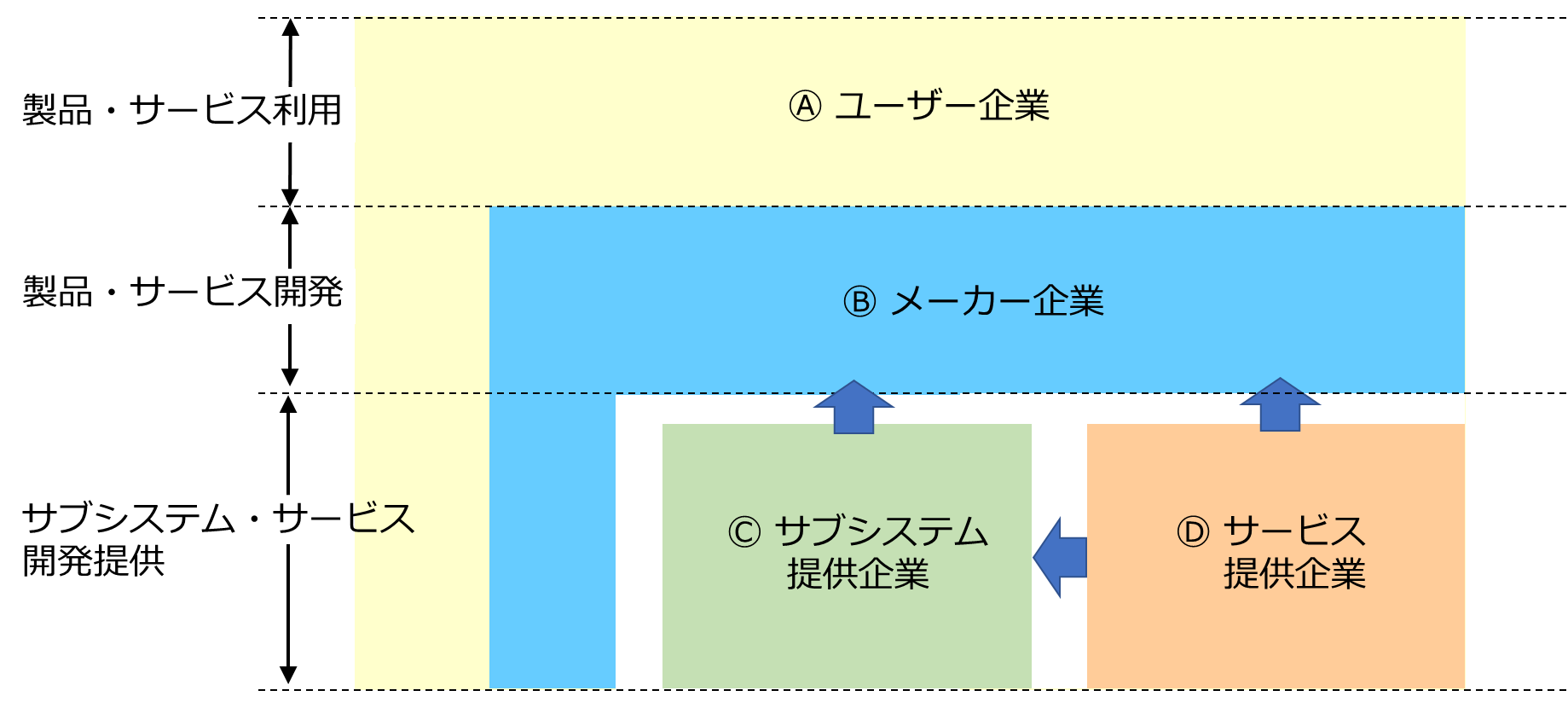 組込みソフトウェアの産業構造（出所：一般財団法人組込みイノベーション協議会）を改変
6
調査の概要　（2）調査票の配布状況、回収状況、回収率
調査票の配布（郵送）: 7,864件
＜調査票の配布先＞
○組込み/IoT関連の協会・団体に加盟している企業
一般社団法人　組込みシステム技術協会（JASA）
一般社団法人　スキルマネージメント協会（SMA）
一般社団法人　組込みイノベーション協議会（EI）
一般社団法人　重要生活機器連携セキュリティ協議会（CCDS）
一般社団法人　電子情報技術産業協会（JEITA）　等
○その他の　組込み/IoT関連企業
回収数： 1,221 件、有効回答数: 1,214 件
7
調査の概要　（3）調査項目
調査項目は、企業活動の状況の他、以下の組込み/IoT産業の動向を把握するためのものとした。
8
調査の概要　（4）集計結果一覧
9
調査結果
１．企業活動の状況
Q1-C. 地域
集計対象：A.ユーザー企業、B.メーカー企業、C.サブシステム提供企業、D.サービス提供企業、E.その他
地域の構成割合 （N=1214）
12
[Speaker Notes: 地域については、省庁における各地域経済産業局の管轄区域（都道府県）の分類に準じている。
ただし、回答数から北海道と東北各県は「北海道・東北」、中国・四国各県は「中国・四国」、九州各県と沖縄県は「九州・沖縄」としてそれぞれまとめて集計し、関東は「関東（東京を除く）」と「東京」に分けて集計して、地域によるクロス分析をしている。
この条件にもとづく地域の構成割合は「東京」が35％で最も高く、首都圏に集中している。

※本調査では、集計単位（グループ）全体のデータ件数をN=999と大文字の「N」で表記し、その要素である標本の規模（データ件数）を表す場合は、n=999と小文字の「ｎ」で表記する。]
Q1-C. 地域 （位置づけ別）
集計対象：A.ユーザー企業、B.メーカー企業、C.サブシステム提供企業、D.サービス提供企業、E.その他
13
[Speaker Notes: 地域について産業構造の位置づけ別に比較したところ、サブシステム提供企業では東京が40％を占めており、他地域と比較し割合が高い傾向がみられる。]
Q1-C. 地域 （経年変化）
集計対象：B.メーカー企業、C.サブシステム提供企業、D.サービス提供企業
※2016年度～2019年度の集計は、B.メーカー企業と「系列ソフトウェア企業」、「受託ソフトウェア企業」、「独立系ソフトウェア企業」を対象にしている。
14
[Speaker Notes: 地域について経年比較したところ、全体的に大きな差はみられず、すべての年度において関東が50％前後と最も高く、2017年度以降は徐々にその傾向が強くなっている。なお、小数点以下を四捨五入で表示しているため、2017年度の「不明」のように１％未満の部分が表示されることがある。]
Q1-D. 設立年
集計対象：A.ユーザー企業、B.メーカー企業、C.サブシステム提供企業、D.サービス提供企業、E.その他
設立年でクロス分析をするときの構成比
15
[Speaker Notes: 設立年を10年区切りとした階級でデータの分布を示した。中央値は1988年で、階級では「1981～1990年」が最も多く、次いで「2001～2010年」となっている。設立年でのクロス分析には、「1980年まで」、「1981年から2000年まで」、「2001年以降」の３区分として構成割合をみてみると、ほぼ3分の1ずつであり、2001年以降が若干少ない。「1980年まで」は組込み型マイコンが様々な装置に搭載されるようになった時期以前、「1981～2000年」はそれ以降、「2001年以降」はIoTが導入されてからの時期と重なっている。]
Q1-F. 回答者の立場 （位置づけ別）
集計対象：A.ユーザー企業、B.メーカー企業、C.サブシステム提供企業、D.サービス提供企業、E.その他
16
[Speaker Notes: 回答者の立場について産業構造の位置づけ別に比較したところ、ほとんどの回答者が会社全体で回答している。事業部門としての回答者は、メーカー企業では16％を占めており、他の位置づけと比較し割合が高い傾向がみられる。]
Q2-A. 従業員数
集計対象：A.ユーザー企業、B.メーカー企業、C.サブシステム提供企業、D.サービス提供企業、E.その他
従業員数の構成割合（N＝1214）
17
[Speaker Notes: 従業員数は、「1～5人」が14%（n=173）と最も高く、次いで「31～50人」が14%（n=167）、「51～100人」が13%と高い。20人以下の小規模事業者と、中小企業者のうち規模が小さい企業が中心の産業であることがうかがえる。]
Q2-A. 従業員数 （位置づけ別）
集計対象：A.ユーザー企業、B.メーカー企業、C.サブシステム提供企業、D.サービス提供企業、E.その他
18
[Speaker Notes: 従業員数について産業構造の位置づけ別に比較したところ、産業構造の位置づけによって傾向に差がみられる。
ユーザー企業では20人以下の企業は20％強にとどまるが、メーカー企業、サブシステム提供企業、サービス提供企業では20人以下が40％程度を占めている。
ユーザー企業は、従業員規模が比較的大きい傾向がみられる。]
Q2-A. 従業員数 （設立年別）
集計対象：A.ユーザー企業、B.メーカー企業、C.サブシステム提供企業、D.サービス提供企業、E.その他
19
[Speaker Notes: 従業員数について設立年別に比較したところ、設立してからの年数が浅い企業ほど、従業員数が少ない傾向がみられる。]
Q2-A. 従業員数 （経年変化）
集計対象：B.メーカー企業、C.サブシステム提供企業、D.サービス提供企業
※2016年度～2019年度の集計は、B.メーカー企業と「系列ソフトウェア企業」、「受託ソフトウェア企業」、「独立系ソフトウェア企業」を対象にしている。
20
[Speaker Notes: 従業員数について経年比較したところ、各年で大きな違いはないが、2022年度は、2020年度の傾向と類似している。]
Q2-B. 売上高 （位置づけ別）
集計対象：A.ユーザー企業、B.メーカー企業、C.サブシステム提供企業、D.サービス提供企業、E.その他
21
[Speaker Notes: 売上高について産業構造の位置づけ別に比較したところ、ユーザー企業では「5億円以上」が70%を占めているが、サブシステム提供企業、サービス提供企業では40％未満となっている。ユーザー企業は比較的売上高が高い企業が多くなっている。]
Q2-B. 売上高 （従業員数別）
集計対象：A.ユーザー企業、B.メーカー企業、C.サブシステム提供企業、D.サービス提供企業、E.その他
22
[Speaker Notes: 売上高について従業員数別に比較したところ、従業員20人以下では「2億円未満」が75％を占めている。従業員高が大きくなるにしたがって売上高も大きくなる傾向がみられる。なお、四捨五入して0％となる売上高については表示していない。]
Q2-B. 売上高 （地域別）
集計対象：A.ユーザー企業、B.メーカー企業、C.サブシステム提供企業、D.サービス提供企業、E.その他
23
[Speaker Notes: 売上高について地域別に比較したところ、全体的に5億円未満が40～50％を占めている。100億円以上の割合が最も大きかったのは中部であり、次いで近畿、東京の順である。]
Q2-B. 売上高 （経年変化）
集計対象：B.メーカー企業、C.サブシステム提供企業、D.サービス提供企業
※2016年度～2019年度の集計は、B.メーカー企業と「系列ソフトウェア企業」、「受託ソフトウェア企業」、「独立系ソフトウェア企業」を対象にしている。
24
[Speaker Notes: 売上高について経年比較したところ、2022年度と2020年度は傾向が類似している。2021年度の「2億円未満」は、他の年度より10％以上大きくなっている。なお、四捨五入して0％となる売上高については表示していない。]
Q3-1. 組込み／IoT産業における位置づけであてはまるものすべて（複数回答） 【現在・5年後】
集計対象：A.ユーザー企業、B.メーカー企業、C.サブシステム提供企業、D.サービス提供企業、E.その他
組込み／IoT産業における位置づけ【5年後】 （N=1214） ※複数回答
組込み／IoT産業における位置づけ【現在】 （N=1214） ※複数回答
25
[Speaker Notes: 産業構造の位置づけについて、事業の多様化を踏まえあてはまるものすべてを回答する複数回答としたところ、現在は、「サービス提供企業」が556件と最も多く、次いで「ユーザー企業」が498件、「メーカー企業」が460件であった。5年後は、「サービス提供企業」が569件と最も多く、次いで「メーカー企業」が542件、「サブシステム提供企業」が517件であり、「メーカー企業」が増加している。]
Q3-1. 組込み／IoT産業における位置づけ（主要な位置づけ） 【現在・5年後】
集計対象：A.ユーザー企業、B.メーカー企業、C.サブシステム提供企業、D.サービス提供企業、E.その他
現在の位置づけの構成割合（N＝1214）
5年後の位置づけの構成割合（N＝1214）
26
[Speaker Notes: 産業構造の位置づけについて最も主要なものを単一回答で質問したところ、現在の産業構造の位置づけの中で最も主要な位置づけは、「サービス提供企業」が32％と最も高く、次いで「ユーザー企業」が27％、「サブシステム提供企業」が22％となっている。また5年後についても同様に質問したところ、「サービス提供企業」が28％と最も高く、次いで「メーカー企業」が27％、「ユーザー企業」が25％となっている。]
Q3-1. 組込み／IoT産業における位置づけ（主要な位置づけ） 【現在】 （経年変化）
集計対象：A.ユーザー企業、B.メーカー企業、C.サブシステム提供企業、D.サービス提供企業、E.その他
27
[Speaker Notes: 現在の産業構造の位置づけについて経年比較したところ、2020年度以降「サービス提供企業」の割合が増加している。
2019年度の「ソフトウェア関連企業」の選択項目は、2020年度以降「サブシステム提供企業」と「サービス提供企業」の項目に分けて質問をおこなっている。]
Q3-2. 取引先の組込み／IoT産業における位置づけ 【現在・ 5年後】
集計対象：A.ユーザー企業、B.メーカー企業、C.サブシステム提供企業、D.サービス提供企業、E.その他
取引先の組込み／IoT産業における位置づけ 【5年後】 （N=1214） ※複数回答
取引先の組込み／IoT産業における位置づけ 【現在】 （N=1214） ※複数回答
28
[Speaker Notes: 現在の取引先（納品先）の位置づけについて、複数回答可の形式で質問したところ、現在は「ユーザー企業」が741件と最も多く、次いで「メーカー企業」が622件、「サブシステム提供企業」が389件となっている。また、5年後では「ユーザー企業」が760件と最も多く、次いで「メーカー企業」が656件、「サブシステム提供企業」が414件であり、ほぼ変動はない。]
Q3-2. 取引先の組込み／IoT産業における位置づけ（主要な位置づけ） 【現在・5年後】
集計対象：A.ユーザー企業、B.メーカー企業、C.サブシステム提供企業、D.サービス提供企業、E.その他
現在の取引先位置づけの構成割合（N＝1214）
5年後の取引先位置づけの構成割合（N＝1214）
29
[Speaker Notes: 現在の取引先（納品先）の産業構造の位置づけの中で、最も主要な位置づけを単一回答で質問したところ、「ユーザー企業」が45％と最も高く、次いで「メーカー企業」が29％、「サブシステム提供企業」「サービス提供企業」が11％となっている。また5年後の取引先（納品先）でも、「ユーザー企業」が46％と最も高く、次いで「メーカー企業」が30％、「サブシステム提供企業」「サービス提供企業」が10％となっている。]
Q4. 事業分野
集計対象：A.ユーザー企業、B.メーカー企業、C.サブシステム提供企業、D.サービス提供企業、E.その他
事業分野の構成  （N=1017） ※複数回答
30
[Speaker Notes: 現在の主な事業分野は、「工場／プラント」が49％と突出して高く、次いで「通信／放送」が23％、「オフィス／店舗」が19％となっている。
2021年度で「その他の事業」に含まれていた「印刷／製版」、「通信／放送」、「教育／研究」、「公共サービス」を選択肢として加えたところ、「公共サービス」が11％と一定の割合を占め、「その他の事業」は減少している。]
Q4. 事業分野 （位置づけ別）
集計対象：A.ユーザー企業、B.メーカー企業、C.サブシステム提供企業、D.サービス提供企業
31
[Speaker Notes: 事業分野について産業構造の位置づけ別に比較したところ、ユーザー企業は「建築／土木」が最も高く、次いで「工場／プラント」となっており、メーカー企業は「防犯／防災」が最も高く、次いで「農林水産」となっている。一方で、サブシステム提供企業で高い事業分野はなく全体的に低めであるが、サービス提供企業はほとんどの分野で高い傾向にあり、「金融／保険／不動産では70％近くなっている。]
Q4. 事業分野 （従業員数別）
集計対象：A.ユーザー企業、B.メーカー企業、C.サブシステム提供企業、D.サービス提供企業、E.その他
32
[Speaker Notes: 事業分野について従業員数別に比較したところ、すべての区分で「工場／プラント」の回答が多く、他の事業においても従業員数による回答に大きな偏りはみられない。]
Q4. 事業分野 （地域別）
集計対象：A.ユーザー企業、B.メーカー企業、C.サブシステム提供企業、D.サービス提供企業、E.その他
33
[Speaker Notes: 事業分野について地域別に比較したところ、関東（東京を除く）、東京、近畿について、「工場／プラント」の回答が多い。東京については、「通信／放送」、「金融／保険／不動産」の回答も多く、他の地域と傾向が異なっている。]
Q4. 事業分野 （経年変化）
集計対象：B.メーカー企業、C.サブシステム提供企業、D.サービス提供企業

　　事業分野 （2022年度 N=707、2021年度 N=695、2020年度 N=671）
34
[Speaker Notes: 「メーカー企業」、「サブシステム提供企業」、「サービス提供企業」について、主な事業分野を経年比較したところ、全体的に大きな傾向の差はみられなかった。
なお、Nは事業分野の各項目のうち、いずれかを選択した回答数であり、Nに対する回答割合（%）を比較している。]
Q4. 開発機器
集計対象：A.ユーザー企業、B.メーカー企業、C.サブシステム提供企業、D.サービス提供企業、E.その他
開発機器の構成 （複数回答　N=715）
35
[Speaker Notes: 現在の主な開発機器は、「情報通信機器」が47％と最も高く、次いで「工業制御／FA機器／産業機器」が35％、「運輸機器／建設機器」が20％であった。]
Q4. 開発機器 （位置づけ別）
集計対象：A.ユーザー企業、B.メーカー企業、C.サブシステム提供企業、D.サービス提供企業、E.その他
36
[Speaker Notes: 開発機器について産業構造の位置づけ別に比較したところ、ユーザー企業は全体的に低い傾向にあり、メーカー企業は「設備機器」が最も高く、「工業制御／FA機器／産業機器」、「医療機器」が続いている。サブシステム提供企業は、「AV機器／家電機器」が最も高く、「個人用情報機器」がこれに続いている。サービス提供企業は全体的に高いが、その中で「個人用情報機器」、その次に「情報通信機器」となっている。]
Q4. 開発機器 （従業員数別）
集計対象：A.ユーザー企業、B.メーカー企業、C.サブシステム提供企業、D.サービス提供企業、E.その他
37
[Speaker Notes: 開発機器について従業員数別に比較したところ、従業員20人以下では「情報通信機器」の回答が他より多く、他の開発機器においては従業員数による回答の偏りはみられなかった。]
Q4. 開発機器 （経年変化）
集計対象：B.メーカー企業、C.サブシステム提供企業、D.サービス提供企業

　　開発機器 （2022年度 N=568、2021年度 N=579、2020年度 N=729）
38
[Speaker Notes: 主な位置づけの「メーカー企業」、「サブシステム提供企業」、「サービス提供企業」を集計対象として、主な開発機器を経年比較したところ、「情報通信機器」が約50％を占めており、次いで「工業制御／FA機器／産業機器」と、大きな傾向の差はみられない。
なお、Nは開発機器の各項目のうち、いずれかを選択した回答数であり、Nに対する回答割合（%）を比較している。]
Q4. 提供製品・サービス
集計対象：A.ユーザー企業、B.メーカー企業、C.サブシステム提供企業、D.サービス提供企業、E.その他
製品・サービスの構成　（複数回答　N=886）
39
[Speaker Notes: 主な提供製品・サービスは、「受託開発・人材派遣」が60％と最も高く、次いで「ソフトウェア製品開発」が58％、「運用サービス」が38％となっている。]
Q4. 提供製品・サービス （位置づけ別）
集計対象：A.ユーザー企業、B.メーカー企業、C.サブシステム提供企業、D.サービス提供企業、E.その他
40
[Speaker Notes: 提供製品・サービスについて産業構造の位置づけ別に比較したところ、ユーザー企業は全体的に低く製品・サービスの提供は少ないことがうかがえ、メーカー企業は「ハードウェア製品開発」が42％と群を抜いて高い。サブシステム提供企業は、「ハードウェア製品開発」が最も高く、次に「ソフトウェア製品開発」である。サービス提供企業は、全体的に高い傾向にあり「支援サービス」が最も高く、次に「運用サービス」であるが、「ハードウェア製品開発」は他よりも低い。]
Q4. 提供製品・サービス （従業員数別）
集計対象：A.ユーザー企業、B.メーカー企業、C.サブシステム提供企業、D.サービス提供企業、E.その他
41
[Speaker Notes: 提供製品・サービスについて従業員数別に比較したところ、すべての区分で「受託開発・人材派遣」と「ソフトウェア製品開発」の回答が多い。特に従業員20人以下ではその傾向がみられる。]
Q4. 提供製品・サービス （経年変化）
集計対象：B.メーカー企業、C.サブシステム提供企業、D.サービス提供企業

　　
　　提供製品・サービス （2022年度 N=732、2021年度 N=699、2020年度 N=757）
42
[Speaker Notes: 主な位置づけの「メーカー企業」、「サブシステム提供企業」、「サービス提供企業」を集計対象として、主な提供製品・サービスを経年比較したところ、「受託開発・人材派遣」と「ソフトウェア製品開発」がほぼ同じ割合を示し、全体的に大きな傾向の差はみられない。
なお、Nは提供製品・サービスの各項目のうち何れかを選択した回答数であり、Nに対する回答割合（%）を比較している。]
２．事業環境の変化
Q5. 現在の事業における課題
集計対象：A.ユーザー企業、B.メーカー企業、C.サブシステム提供企業、D.サービス提供企業、E.その他
現在の事業における課題 （N=1180）
44
[Speaker Notes: 現在の事業における課題について、「当てはまる」の回答は、「人材の確保・強化」が68％で最も多く、次いで「収益性の向上」が60％、「製品・サービス・技術の確保・強化」が50％であり、事業に関する直接の課題よりも人材面での課題が大きい傾向にある。]
Q5. 現在の事業における課題 （位置づけ別）
集計対象：A.ユーザー企業、B.メーカー企業、C.サブシステム提供企業、D.サービス提供企業
45
[Speaker Notes: 現在の事業における課題について産業構造の位置づけ別に比較したところ、メーカー企業、サブシステム提供企業、サービス提供企業では、「当てはまる」の回答割合が「人材の確保・強化」、「収益性の向上」の順であるが、ユーザー企業では「収益性の向上」、「人材の確保・強化」と逆転しており、他の位置づけと傾向に違いがみられる。]
Q5. 現在の事業における課題 （従業員数別）
集計対象：A.ユーザー企業、B.メーカー企業、C.サブシステム提供企業、D.サービス提供企業、E.その他
46
[Speaker Notes: 事業における課題について従業員数別に比較したところ、従業員20人以下で「当てはまる」の回答が最も多いのは、「収益性の向上」で、56％を占めている。従業員21～100人、従業員101人以上では、いずれも「当てはまる」の回答は、「人材の確保・強化」の回答が最も多くなっており、それぞれ75％以上を占めている。従業員数101人以上では他の区分に比べて「コーポレート・ガバナンスの強化」、「設備の更新・拡張」の回答が多い傾向がみられる。]
Q5. 現在の事業における課題 （製品・サービスの提供先別）
集計対象：A.ユーザー企業、B.メーカー企業、C.サブシステム提供企業、D.サービス提供企業、E.その他
47
[Speaker Notes: 現在の事業における課題について製品・サービス提供先別に比較したところ、いずれの区分でも全体から大きく変わるものはないものの、B2C中心では「収益性の向上」がもっとも高くなっているが、「人材の確保・強化」との差は小さい。]
Q6. 競争優位性
集計対象：A.ユーザー企業、B.メーカー企業、C.サブシステム提供企業、D.サービス提供企業、E.その他
競争優位性 （N=1185）
48
[Speaker Notes: 競争優位性について、「優位（他社より優れている）」の回答は、「技術開発力」が18％で最も高く、次いで「製品・サービスの品質」の16％、「現場力（現場の課題発見力・問題解決力）」の12％となっている。]
Q6. 競争優位性 （位置づけ別）
集計対象：A.ユーザー企業、B.メーカー企業、C.サブシステム提供企業、D.サービス提供企業
49
[Speaker Notes: 競争優位性について産業構造の位置づけ別に比較したところ、メーカー企業、サブシステム提供企業、サービス提供企業では、「優位」の回答割合が「技術開発力」、「製品・サービスの品質」の順であるが、ユーザー企業では「製品・サービスの品質」、「技術開発力」の順で、他と傾向に違いがみられる。]
Q6. 競争優位性 （従業員数別）
集計対象：A.ユーザー企業、B.メーカー企業、C.サブシステム提供企業、D.サービス提供企業、E.その他
50
[Speaker Notes: 競争優位性について従業員数別に比較したところ、従業員20人以下では「優位」の回答は「技術開発力」が最も多く、「優位」と「やや優位」で58％を占めている。一方、従業員21～100人と101人以上では「優位」と「やや優位」の回答は、「製品・サービスの品質」が最も多い。「商品企画力・マーケティング力」、「生産自動化・省力化」については、すべての区分で「優位」と「やや優位」の回答が少なく、特に従業員20人以下では「劣位」、「やや劣位」の合計が45％以上を占めている。また、従業員101人以上では、「製品・サービスのコスト」は、「優位」と「やや優位」で29%と他と比較して約10％低い。]
Q6. 競争優位性 （製品・サービスの提供先別）
集計対象：A.ユーザー企業、B.メーカー企業、C.サブシステム提供企業、D.サービス提供企業、E.その他
51
[Speaker Notes: 競争優位性について製品・サービス提供先別に比較したところ、「優位」と「やや優位」の割合が高いのは、B2C中心、B2C・B2B半々、B2B中心ともに、「製品・サービスの品質」、「技術開発力」である。]
Q7. 取引形態 【現在・5年後】
集計対象：A.ユーザー企業、B.メーカー企業、C.サブシステム提供企業、D.サービス提供企業、E.その他
52
[Speaker Notes: 取引形態について、現在と5年後を比較すると、現在の「垂直統合型の事業が中心」と「どちらかというと垂直統合型の事業が多い」が、5年後には半分近く減少しているが、「垂直統合型と水平分業型がほぼ半々」がその分顕著に増加しており、ハイブリッドな取引形態になるとみられる。]
Q7. 取引形態 【現在・5年後】 （位置づけ別）
集計対象：A.ユーザー企業、B.メーカー企業、C.サブシステム提供企業、D.サービス提供企業
53
[Speaker Notes: 取引形態の現在と5年後について、産業構造の位置づけ別に比較したところ、現在、5年後とも全体的に大きな差はみられない。
また、全体を対象したものと同様に、すべての位置づけにおいて5年後は「垂直統合型の事業が中心」の割合が減少し、「垂直統合型と水平分業型がほぼ半々」が増加する傾向にある。]
Q7. 取引形態 【現在・5年後】 （従業員数別）
集計対象：A.ユーザー企業、B.メーカー企業、C.サブシステム提供企業、D.サービス提供企業、E.その他
54
[Speaker Notes: 取引形態の現在について、従業員数別に比較したところ、すべての区分で「垂直統合型の事業が中心」、「どちらかというと垂直統合型の事業が多い」の回答が多い傾向がみられる。一方、5年後については、すべての区分で「垂直統合型の事業が中心」の割合が減少し、「垂直統合型と水平分業型がほぼ半々」が増加する傾向がみられる。]
Q7. 取引形態 【現在・5年後】 （地域別）
集計対象：A.ユーザー企業、B.メーカー企業、C.サブシステム提供企業、D.サービス提供企業、E.その他
55
[Speaker Notes: 取引形態の現在について、地域別に比較したところ、中国・四国を除く地域では、「垂直統合型の事業が中心」、「どちらかというと垂直統合型の事業が多い」の回答が多い傾向がみられるが、一方、5年後については、すべての地域で「垂直統合型の事業が中心」の割合が減少し、「垂直統合型と水平分業型がほぼ半々」が増加する傾向にあるが、中部は他の地域よりも「垂直統合型と水平分業型ほぼ半々」の増加傾向はみられない。]
Q7. 取引形態 【現在】 （事業分野別）
集計対象：A.ユーザー企業、B.メーカー企業、C.サブシステム提供企業、D.サービス提供企業、E.その他
56
[Speaker Notes: 取引形態の現在について、事業分野別に比較したところ、「垂直統合型」と「水平分業型」の割合に大きな違いはない。]
Q7. 取引形態 【5年後】 （事業分野別）
集計対象：A.ユーザー企業、B.メーカー企業、C.サブシステム提供企業、D.サービス提供企業、E.その他
57
[Speaker Notes: 取引形態の5年後について、事業分野別に比較したところ、全事業分野において「垂直統合型」の割合が減少する傾向がみられる。]
Q7. 取引形態 【現在・5年後】 （製品・サービスの提供先別）
集計対象：A.ユーザー企業、B.メーカー企業、C.サブシステム提供企業、D.サービス提供企業、E.その他
※製品・サービスの提供先別は、Q9.において自社または事業部門の製品・サービスの提供先が「エンドユーザ中心（B2C）」または「ビジネスユーザ（B2B)」であるかを調査したもの。
58
[Speaker Notes: 取引形態の現在と5年後について、製品・サービス提供先別に比較したところ、B2C中心、B2C・B2B半々、B2B中心ともに「垂直統合型」が減少する傾向にある。また、この傾向は全体を対象にしたものと同様だが、B2C・B2B半々は他と比較して「垂直統合型と水平分業型がほぼ半々」が約10％高くなっている。]
Q8. 事業形態 【現在・5年後】
集計対象：A.ユーザー企業、B.メーカー企業、C.サブシステム提供企業、D.サービス提供企業、E.その他
59
[Speaker Notes: 事業形態の現在と5年後を比較すると、現在の「プロダクト提供型の事業が中心」と「サービス提供型の事業が中心」が5年後に著しく減少しており、「プロダクト・サービスがほぼ半々」がその分増加しており、ハイブリッドな事業形態になるとみている。]
Q8. 事業形態 【現在・5年後】 （位置づけ別）
集計対象：A.ユーザー企業、B.メーカー企業、C.サブシステム提供企業、D.サービス提供企業
60
[Speaker Notes: 取引形態の現在と5年後について、産業構造の位置づけ別に比較したところ、サービス提供企業では、現在、5年後とも「サービス提供型」の割合が高く、5年後は現在の「サービス提供型」が減少した分、「プロダクト・サービスがほぼ半々」が増加している。他の位置づけは、全体を大勝したものと同様の傾向がみられる。]
Q8. 事業形態 【現在・5年後】 （従業員数別）
集計対象：A.ユーザー企業、B.メーカー企業、C.サブシステム提供企業、D.サービス提供企業、E.その他
61
[Speaker Notes: 事業形態の現在について、従業員数別に比較したところ、すべての区分で「プロダクト提供型の事業が中心」、「どちらかというとプロダクト提供型の事業が多い」の回答が多い傾向がみられる。一方、事業形態の5年後については、すべての区分で「プロダクト提供型とサービス提供型ほぼ半々」の回答の割合が、現在よりも増加している。]
Q8. 事業形態 【現在・5年後】 （地域別）
集計対象：A.ユーザー企業、B.メーカー企業、C.サブシステム提供企業、D.サービス提供企業、E.その他
62
[Speaker Notes: 事業形態の現在について、地域別に比較したところ、すべての地域で「プロダクト提供型の事業が中心」、「どちらかというとプロダクト提供型の事業が多い」の回答が多い。一方、事業形態の5年後については、すべての地域で「プロダクト提供型とサービス提供型ほぼ半々」の回答の割合が増えている。]
Q8. 事業形態 【現在】 （事業分野別）
集計対象：A.ユーザー企業、B.メーカー企業、C.サブシステム提供企業、D.サービス提供企業、E.その他
63
[Speaker Notes: 事業形態の現在について、事業分野別に比較したところ、工場／プラントが「プロダクト提供型の事業が中心」の割合が最も高く、金融／保険／不動産では「サービス提供型の事業が中心」の割合が最も高い。]
Q8. 事業形態 【5年後】 （事業分野別）
集計対象：A.ユーザー企業、B.メーカー企業、C.サブシステム提供企業、D.サービス提供企業、E.その他
64
[Speaker Notes: 事業形態の5年後について、事業分野別に比較したところ、全体的に「プロダクト提供型の事業が中心」の割合が減少傾向にあり、「プロダクト提供型とサービス提供型ほぼ半々」は増加している。また、金融／保険／不動産では「サービス提供型の事業が中心」の割合が顕著に減少しており、逆に「プロダクト提供型とサービス提供型ほぼ半々」が増加している。]
Q8. 事業形態 【現在・5年後】 （製品・サービスの提供先別）
集計対象：A.ユーザー企業、B.メーカー企業、C.サブシステム提供企業、D.サービス提供企業、E.その他
※製品・サービスの提供先別は、Q9.において自社または事業部門の製品・サービスの提供先が「エンドユーザ中心（B2C）」または「ビジネスユーザ（B2B)」であるかを調査したもの。
65
[Speaker Notes: 事業形態の現在・5年後について、製品・サービス提供先別に比較したところ、B2C中心とB2B中心の5年後は、「プロダクト提供型の事業が中心」が減少し、「プロダクト提供型とサービス提供型ほぼ半々」が増加するハイブリッドな事業形態となっているものの、B2C、B2Bが半々はそれほどの変化はない。]
Q8. 事業形態 【現在・5年後】 （設立年別）
集計対象：A.ユーザー企業、B.メーカー企業、C.サブシステム提供企業、D.サービス提供企業、E.その他
66
[Speaker Notes: 事業形態の現在・5年後について、設立年別に比較したところ、すべての区分で5年後は「プロダクト提供型の事業が中心」が減少し、「プロダクト提供型とサービス提供型ほぼ半々」が増加する傾向であり、2001年～が16％、次に～1980年が14％とふたこぶとなっている。]
Q9. 製品・サービスの提供先 【現在・5年後】
集計対象：A.ユーザー企業、B.メーカー企業、C.サブシステム提供企業、D.サービス提供企業、E.その他
67
[Speaker Notes: 製品・サービスの提供先について、現在と5年後を比較すると「ビジネスユーザへの提供（B2B）が中心」の割合が減少し、「エンドユーザ（B2C)・ビジネスユーザ（B2B)ほぼ半々」が増加する傾向にある。また、「エンドユーザへの提供（B2C)」は変化がない。]
Q9. 製品・サービスの提供先 【現在・5年後】 （位置づけ別）
集計対象：A.ユーザー企業、B.メーカー企業、C.サブシステム提供企業、D.サービス提供企業
変化がなかった
68
[Speaker Notes: 製品・サービスの提供先の現在・5年後について、産業構造の位置づけ別に比較したところ、全体と同様の傾向で「B2Bが中心」が減少し、「B2CとB2Bほぼ半々」が増加する傾向であり、サービス提供企業とサブシステム提供企業でその傾向は顕著である。]
Q10-A. 製品・サービスの拠点 【現在・5年後】
集計対象：A.ユーザー企業、B.メーカー企業、C.サブシステム提供企業、D.サービス提供企業、E.その他
【現在】
【5年後】
69
[Speaker Notes: 組込み/IoT産業における製品・サービスの拠点（サプライチェーン）は、国内を拠点とするところがほとんどで、企画、開発、生産と海外に拠点を移しているが、その割合は少ない。また、5年後では、その比率はいずれも10％程度は海外にシフトする傾向にあるが、調査時期が円安であった状況を踏まえると、国内中心ではあるが海外拠点を意識していることがうかがえる。]
Q10-A. 製品・サービスの拠点-企画 【現在・5年後】 （位置づけ別）
集計対象：A.ユーザー企業、B.メーカー企業、C.サブシステム提供企業、D.サービス提供企業
70
[Speaker Notes: 製品・サービスの拠点‐企画の現在・5年後について、産業構造の位置づけ別に比較したところ、サービス提供企業は、現在・5年後ともに、「ほとんど国内」の割合が高い。また、すべての位置づけにおいて5年後は「ほとんど国内」の割合が減少する傾向がみられる。]
Q10-B. 製品・サービスの拠点-開発 【現在・5年後】 （位置づけ別）
集計対象：A.ユーザー企業、B.メーカー企業、C.サブシステム提供企業、D.サービス提供企業
71
[Speaker Notes: 製品・サービスの拠点（開発）の現在・5年後について、産業構造の位置づけ別に比較したところ、サービス提供企業は、現在・5年後とも、「ほとんど国内」の割合が高い。また、すべての位置づけにおいて、5年後は「ほとんど国内」の割合が減少する傾向にある。]
Q10-C. 製品・サービスの拠点-生産 【現在・5年後】 （位置づけ別）
集計対象：A.ユーザー企業、B.メーカー企業、C.サブシステム提供企業、D.サービス提供企業
72
[Speaker Notes: 製品・サービスの拠点（生産）の現在・5年後について、産業構造の位置づけ別に比較したところ、サービス提供企業は現在・5年後とも、「ほとんど国内」の割合が高い。また、すべての位置づけにおいて5年後は「ほとんど国内」の割合が減少する傾向がみられる。]
３．DXに関する取り組み
Q11. DXの動きによる事業への影響等 【事業への影響・DXの必要性・DXの取り組み状況】
集計対象：A.ユーザー企業、B.メーカー企業、C.サブシステム提供企業、D.サービス提供企業、E.その他
【事業への影響】
【DXの必要性】
【DXの取り組み状況】
74
[Speaker Notes: DX（デジタルトランスフォーメーション）の動きによる事業への影響等について、DX全般と製造分野向けDXを比較すると、DX全般では影響があるとした企業は80％以上あるが、製造分野向けDXでは70％にとどまっている。
次にDXの動きによるDXの必要性について、DX全般と製造分野向けDXを比較すると、DX全般、製造分野向けともに必要性のほうが強く感じている傾向にあり、事業への影響よりも高くなっている。
DXの動きによるDXの取り組み状況について、DX全般と製造分野向けDXを比較すると、製造分野向けDXでは「取り組んでいない」の割合が高い。
なお、DXの取り組み状況でクロス分析をする際、DXに取り組んでいる企業として、「非常に活発」、「活発」、「あまり活発ではない」と回答した企業を対象である。]
Q11. DXの動きによる事業への影響等 【事業への影響】 （位置づけ別）
集計対象：A.ユーザー企業、B.メーカー企業、C.サブシステム提供企業、D.サービス提供企業
75
[Speaker Notes: DX の動きによる事業への影響について、産業構造の位置づけ別に比較したところ、DX全般については、メーカー企業が多少大きくなっているものの全体的に大きな傾向の違いは見られない。また、DX全般と製造分野向けDXを比較すると【製造分野向けDXは、影響の度合いが低くなっており、サービス提供企業でその傾向が顕著である。]
Q11. DXの動きによる事業への影響等 【DXの必要性】 （位置づけ別）
集計対象：A.ユーザー企業、B.メーカー企業、C.サブシステム提供企業、D.サービス提供企業
76
[Speaker Notes: DXの必要性について、産業構造の位置づけ別に比較したところ、DX全般については、位置づけによる大きな傾向の違いは見られない。また、DX全般と製造分野向けDXを比較すると、製造分野向けDXは、DX全般で高かった割合が低下し、サービス提供企業でその傾向が顕著である。]
Q11. DXの動きによる事業への影響等 【DXの取り組み状況】 （位置づけ別）
集計対象：A.ユーザー企業、B.メーカー企業、C.サブシステム提供企業、D.サービス提供企業
77
[Speaker Notes: DXの取り組み状況について、産業構造の位置づけ別に比較したところ、DX全般、製造業向けDXともに、メーカー企業で活発の割合がわずかながら高い。また、DX全般と製造分野向けDXを比較すると、製造分野向けDXは活発の割合が低く、サービス提供企業でその傾向が顕著である。]
Q11. DXの動きによる事業への影響等 【事業への影響】 （従業員数別）
集計対象：A.ユーザー企業、B.メーカー企業、C.サブシステム提供企業、D.サービス提供企業、E.その他
78
[Speaker Notes: DXの事業への影響について、従業員数別に比較したところ、DX全般と製造分野向けDXともに、従業員数が多くなるにつれて「大きい」の割合が増加する傾向がみられる。]
Q11. DXの動きによる事業への影響等 【DXの必要性】 （従業員数別）
集計対象：A.ユーザー企業、B.メーカー企業、C.サブシステム提供企業、D.サービス提供企業、E.その他
79
[Speaker Notes: DXの必要性について、従業員数別に比較したところ、【DX全般】【製造分野向けDX】ともに、従業員数が多くなるにつれて高い割合が増加する傾向がみられる。特に、【DX全般】の従業員101人以上では、高い割合が80%を占めている。]
Q11. DXの動きによる事業への影響等 【DXの取り組み状況】 （従業員数別）
集計対象：A.ユーザー企業、B.メーカー企業、C.サブシステム提供企業、D.サービス提供企業、E.その他
80
[Speaker Notes: DXの取り組み状況について従業員数別に比較したところ、DX全般では従業員21～100人の「あまり活発でない」が約半数を占めており、従業員101人以上の「活発」が他の従業員数別よりも突出して高くなっている。製造分野向けDXでもその傾向はあるが、それほど顕著ではない。]
Q11. DXの動きによる事業への影響等 【事業への影響】 （製品・サービスの提供先別）
集計対象：A.ユーザー企業、B.メーカー企業、C.サブシステム提供企業、D.サービス提供企業、E.その他
81
[Speaker Notes: DXの動きによる事業への影響について、DX全般と製造分野向けDXを製品・サービス提供先別に比較したところ、B2C中心、B2C・B2B半々、B2B中心ともに製造分野向けDXは「非常に大きい」、「大きい」の割合が、DX全般よりも低い傾向にあるものの、製品・サービスの提供先別の差は小さい。]
Q11. DXの動きによる事業への影響等 【DXの必要性】 （製品・サービスの提供先別）
集計対象：A.ユーザー企業、B.メーカー企業、C.サブシステム提供企業、D.サービス提供企業、E.その他
82
[Speaker Notes: DXの必要性について、DX全般と製造分野向けDXを製品・サービス提供先別に比較したところ、B2C中心、B2C・B2B半々、B2B中心ともに、製造分野向けDXは「非常に高い」と「高い」の割合が、DX全般よりも低い傾向にある。]
Q11. DXの動きによる事業への影響等 【DXの取り組み状況】 （製品・サービスの提供先別）
集計対象：A.ユーザー企業、B.メーカー企業、C.サブシステム提供企業、D.サービス提供企業、E.その他
83
[Speaker Notes: DXの取り組み状況について、DX全般と製造分野向けDXを製品・サービス提供先別に比較したところ、B2C中心、B2C・B2B半々、B2B中心ともに、製造分野向けDXは「非常に活発」、「活発」の割合がDX全般よりも低い傾向にある。]
Q11. DXの動きによる事業への影響等 【事業への影響】 （設立年別）
集計対象：A.ユーザー企業、B.メーカー企業、C.サブシステム提供企業、D.サービス提供企業、E.その他
84
[Speaker Notes: DXの動きによる事業への影響について、DX全般と製造分野向けDXを設立年別に比較したところ、ともに傾向は同じであるが、DX全般では、～1980年で「大きい」、2001年～で「非常に大きい」が他よりも高い。また、製造分野向けDXでは、設立年にかかわらず「非常に大きい」、「大きい」の割合は、DX全般よりも低い傾向がみられる。]
Q11. DXの動きによる事業への影響等 【DXの必要性】 （設立年別）
集計対象：A.ユーザー企業、B.メーカー企業、C.サブシステム提供企業、D.サービス提供企業、E.その他
85
[Speaker Notes: DXの必要性について、DX全般と製造分野向けDXを設立年別に比較したところ、両方とも事業への影響よりも「非常に高い」、「高い」の割合が高く、1981～2000年は低い傾向にある。]
Q11. DXの動きによる事業への影響等 【DXの取り組み状況】 （設立年別）
集計対象：A.ユーザー企業、B.メーカー企業、C.サブシステム提供企業、D.サービス提供企業、E.その他
86
[Speaker Notes: DXの取り組み状況について設立年別に比較したところ、DX全般では設立2001年以降で「あまり活発でない」が他の設立年より低い傾向がみられる。製造分野向けDXでは、設立1980年以前で「あまり活発でない」が他の設立年より高い傾向にある。]
Q11. DXの動きによる事業への影響等 【事業への影響】 （経年変化）
集計対象：B.メーカー企業、C.サブシステム提供企業、D.サービス提供企業
※2018年度～2019年度の集計は、B.メーカー企業と「系列ソフトウェア企業」、「受託ソフトウェア企業」、「独立系ソフトウェア企業」を対象にしている。
87
[Speaker Notes: DXの事業への影響（DX全般）について、ユーザー企業を除く産業の位置づけで経年比較したところ、2021年度以降「非常に大きい」、「大きい」の割合が増加している。]
Q11. DXの動きによる事業への影響等 【DXの取り組み状況】 （経年変化）
集計対象：B.メーカー企業、C.サブシステム提供企業、D.サービス提供企業
※2018年度～2019年度の集計は、B.メーカー企業と「系列ソフトウェア企業」、「受託ソフトウェア企業」、「独立系ソフトウェア企業」を対象にしている。
88
[Speaker Notes: DXの取り組み状況（DX全般）について、ユーザー企業を除く産業の位置づけで経年比較したところ、2019年度から増加している「非常に活発」、「活発」の割合が、2021年度以降40％弱とほぼ同じとなっている。なお、DXに取り組んでいる企業としてクロス分析する際には、「非常に活発」、「活発」、「あまり活発でない」を対象にしている。]
Q11. DXの動きによる事業への影響等 【事業への影響/取り組み】 （経年変化）
集計対象：B.メーカー企業、C.サブシステム提供企業、D.サービス提供企業
DXの動きによる事業への影響等 【事業への影響】 （経年変化）
DXの動きによる事業への影響等 【DXの取り組み状況】 （経年変化）
89
[Speaker Notes: DXの動きによる事業への影響（DX全般）について、経年比較したところ、2021年度から「影響が非常に大きい」、「影響が大きい」の割合が増加している。]
Q12. DXについて設定した目標
集計対象：A.ユーザー企業、B.メーカー企業、C.サブシステム提供企業、D.サービス提供企業、E.その他
	このうち、Q11でDXの取り組み状況でDXに取り組んでいる企業として、「非常に活発」「活発」「あまり活発ではない」と回答した企業
DXについて設定した目標 （N=849）
90
[Speaker Notes: 「非常に活発」、「活発」、「あまり活発ではない」と回答し、DXに取り組んでいる企業を対象に、DXについて設定した目標について、「重点目標として設定している」の回答は、業務効率化による生産性の向上が18％で最も高く、次いで「顧客ごとに特化した製品・サービスの提供」が14％となっているが、その他は９％以下で大きな差異はない。]
Q12. DXについて設定した目標 （位置づけ別）-1
集計対象：A.ユーザー企業	このうち、Q11でDXの取り組み状況でDXに取り組んでいる企業として、「非常に活発」「活発」「あまり活発ではない」と回答した企業
91
[Speaker Notes: DXについて設定した目標を位置づけ別で比較したところ、ユーザー企業で「重点目標として設定」、「設定している」の割合が高いのは、「業務効率化による生産性の向上」が全体と同様にトップである。次いで「インフラ整備による製品・サービスの価値向上」が続き、「デジタルデータの保護・透明性・自律性・信頼の強化」の順である。特に、「業務効率化による生産性の向上」は「重点目標として設定」と「設定している」の割合の合計が50％を超えている。]
Q12. DXについて設定した目標 （位置づけ別）-2
集計対象：B.メーカー企業
	このうち、Q11でDXの取り組み状況でDXに取り組んでいる企業として、「非常に活発」「活発」「あまり活発ではない」と回答した企業
92
[Speaker Notes: DXについて設定した目標を位置づけ別で比較したところ、メーカー企業で「重点目標として設定」と「設定している」の割合が高いのは、「業務効率化による生産性の向上」、「顧客ごとに特化した製品・サービスの提供」、「デジタルデータの保護・透明性・自律性・信頼の強化」、「顧客中心主義の企業文化の定着」と、ほぼ全体と同様の順である。]
Q12. DXについて設定した目標 （位置づけ別）-3
集計対象：C.サブシステム提供企業
	このうち、Q11でDXの取り組み状況でDXに取り組んでいる企業として、「非常に活発」「活発」「あまり活発ではない」と回答した企業
93
[Speaker Notes: DXについて設定した目標を位置づけ別で比較したところ、サブシステム提供企業で「重点目標として設定」と「設定している」の割合が高いのは、「業務効率化による生産性の向上」、「顧客ごとに特化した製品・サービスの提供」であり、それぞれの差異はそれほど大きくない。また、全体とは異なり、「デジタルサービスの接続性と品質の向上」が「デジタルデータの保護・透明性・自立性・信頼性の強化」とともにこれに続いている。]
Q12. DXについて設定した目標 （位置づけ別）-4
集計対象：D.サービス提供企業
	このうち、Q11でDXの取り組み状況でDXに取り組んでいる企業として、「非常に活発」「活発」「あまり活発ではない」と回答した企業
94
[Speaker Notes: DXについて設定した目標を位置づけ別で比較したところ、サービス提供企業で「重点目標として設定」と「設定している」の割合が高いのは、「業務効率化による生産性の向上」、「顧客ごとに特化した製品・サービスの提供」であり、全体と同様で「顧客中心主義の企業文化の定着」、「企業文化や組織マインドの根本的変革」がこれに続いている。]
Q12. DXについて設定した目標 （従業員数別）-１
集計対象：A.ユーザー企業、B.メーカー企業、C.サブシステム提供企業、D.サービス提供企業、E.その他
	このうち、Q11でDXの取り組み状況でDXに取り組んでいる企業として、「非常に活発」「活発」「あまり活発ではない」と回答した企業
95
[Speaker Notes: DXについて設定した目標を従業員数別に比較したところ、20人以下の小規模事業者では「重点目標として設定している」と「設定している」の回答が最も高いのは、全体とは異なり「顧客ごとに特化した製品・サービスの提供」であるが、その差異は大きくない。]
Q12. DXについて設定した目標 （従業員数別）-2
集計対象：A.ユーザー企業、B.メーカー企業、C.サブシステム提供企業、D.サービス提供企業、E.その他
	このうち、Q11でDXの取り組み状況でDXに取り組んでいる企業として、「非常に活発」「活発」「あまり活発ではない」と回答した企業
96
[Speaker Notes: DXについて設定した目標を従業員数別に比較したところ、従業員数が21～100人の事業者では、全体と同様の傾向がみられ、「業務効率化による生産性の向上」の「重点目標として設定」と「設定している」の回答が最も高く、他の項目と比較しても10％以上高い。]
Q12. DXについて設定した目標 （従業員数別）-3
集計対象：A.ユーザー企業、B.メーカー企業、C.サブシステム提供企業、D.サービス提供企業、E.その他
	このうち、Q11でDXの取り組み状況でDXに取り組んでいる企業として、「非常に活発」「活発」「あまり活発ではない」と回答した企業
97
[Speaker Notes: DXについて設定した目標を従業員数別に比較したところ、従業員数101人以上では、全体と同様の傾向がみられ、業務効率化による生産性の向上の「重点目標として設定」と「設定している」の回答が最も高く、従業員21人～100人よりも顕著であり、他の項目と20％以上高い。]
Q12. DXについて設定した目標 （製品・サービスの提供先別）-1
集計対象：A.ユーザー企業、B.メーカー企業、C.サブシステム提供企業、D.サービス提供企業、E.その他
※製品・サービスの提供先別は、Q9.において自社または事業部門の製品・サービスの提供先が「エンドユーザ中心（B2C）」または「ビジネスユーザ（B2B)」であるかを調査したもの。
98
[Speaker Notes: DXについて設定した目標について製品・サービス提供先別に比較したところ、B2C中心で「重点目標として設定」と「設定している」の割合が高いのは、「業務効率化による生産性の向上」と「顧客ごとに特化した製品・サービスの提供」で、同程度である。]
Q12. DXについて設定した目標 （製品・サービスの提供先別）-2
集計対象：A.ユーザー企業、B.メーカー企業、C.サブシステム提供企業、D.サービス提供企業、E.その他
※製品・サービスの提供先別は、Q9.において自社または事業部門の製品・サービスの提供先が「エンドユーザ中心（B2C）」または「ビジネスユーザ（B2B)」であるかを調査したもの。
99
[Speaker Notes: DXについて設定した目標について製品・サービス提供先別に比較したところ、B2C、B2B半々で「重点目標として設定」と「設定している」の割合が高いのは、「業務効率化による生産性の向上」よりも「顧客ごとに特化した製品・サービスの提供」であり、全体とは異なっている。]
Q12. DXについて設定した目標 （製品・サービスの提供先別）-3
集計対象：A.ユーザー企業、B.メーカー企業、C.サブシステム提供企業、D.サービス提供企業、E.その他
※製品・サービスの提供先別は、Q9.において自社または事業部門の製品・サービスの提供先が「エンドユーザ中心（B2C）」または「ビジネスユーザ（B2B)」であるかを調査したもの。
100
[Speaker Notes: DXについて設定した目標について製品・サービス提供先別に比較したところ、B2B中心において「重点目標として設定」と「設定している」の割合が高いのは、「業務効率化による生産性の向上」が最も多く全体と同様である。また、「顧客ごとに特化した製品・サービスの提供」とでは、10％以上の差がある。]
Q12. DXについて設定した目標 （設立年別）-1
集計対象：A.ユーザー企業、B.メーカー企業、C.サブシステム提供企業、D.サービス提供企業、E.その他
※設立年別は、Q1.において設立年を「1980年まで」、「1981年から2000年まで」、「2001年以降」の３区分として構成割合で調査したもの。
101
[Speaker Notes: DXについて設定した目標について設立年別に比較したところ、～1980年において「重点目標として設定」と「設定している」の割合が最も高いのは、「業務効率化による生産性の向上」であり、「顧客ごとに特化した製品・サービスの提供」とは30％以上の差がある。]
Q12. DXについて設定した目標 （設立年別）-2
集計対象：A.ユーザー企業、B.メーカー企業、C.サブシステム提供企業、D.サービス提供企業、E.その他
※設立年別は、Q1.において設立年を「1980年まで」、「1981年から2000年まで」、「2001年以降」の３区分として構成割合で調査したもの。
102
[Speaker Notes: DXについて設定した目標について設立年別に比較したところ、1981～2000年において「重点目標として設定」と「設定している」の割合が最も高いのは、「業務効率化による生産性の向上」であり、次いで「顧客ごとに特化した製品・サービスの提供」と、全体と同様の傾向がみられるが、下位では全体とは異なる項目も散見される。]
Q12. DXについて設定した目標 （設立年別）-3
集計対象：A.ユーザー企業、B.メーカー企業、C.サブシステム提供企業、D.サービス提供企業、E.その他
※設立年別は、Q1.において設立年を「1980年まで」、「1981年から2000年まで」、「2001年以降」の３区分として構成割合で調査したもの。
103
[Speaker Notes: DXについて設定した目標について設立年別に比較したところ、設立2001年以降で「重点目標として設定」と「設定している」の割合が最も高いのは、「顧客ごとに特化した製品・サービスの提供」で、全体の「業務効率化による生産性の向上」とトップが入れ替わっている。]
Q13. DXについての取り組み
集計対象：A.ユーザー企業、B.メーカー企業、C.サブシステム提供企業、D.サービス提供企業、E.その他
	このうち、Q11でDXの取り組み状況でDXに取り組んでいる企業として、「非常に活発」「活発」「あまり活発ではない」と回答した企業
DXについての取り組み （N=854）
104
[Speaker Notes: 「非常に活発」、「活発」、「あまり活発ではない」までを含めたDXに取り組んでいる企業を対象に、DXについて実際に取り組んだことについて、「実施中」の回答は、「経営トップのコミットメント」が39％で最も高く、次いで「社内外でのビジョン共有」が34％、「経営・事業部門・IT部門が相互に協力する体制の構築」が29％、「失敗から学び、継続的に挑戦する仕組みの構築」が25％となっている。]
Q13. DXについての取り組み （位置づけ別）-1
集計対象：A.ユーザー企業
	このうち、Q11でDXの取り組み状況でDXに取り組んでいる企業として、「非常に活発」「活発」「あまり活発ではない」と回答した企業
105
[Speaker Notes: DXの取り組み状況について、位置づけ別に比較したところ、ユーザー企業で「実施中」と「準備中」の割合が高いのは、全体と同様に「経営トップのコミットメント」、「社内外でのビジョン共有」、「経営・事業部門・IT部門が相互に協力する体制の構築」の順であるが、次に続く「事業部門におけるDXを担う人材の育成・確保」及び「DXの取り組みの事業（現場レベル）までの落とし込み」は若干高い傾向がみられる。]
Q13. DXについての取り組み （位置づけ別）-2
集計対象：B.メーカー企業
	このうち、Q11でDXの取り組み状況でDXに取り組んでいる企業として、「非常に活発」「活発」「あまり活発ではない」と回答した企業
106
[Speaker Notes: DXの取り組み状況について、位置づけ別に比較したところ、メーカー企業で「実施中」と「準備中」の割合が高いのは、「全体と同様に経営トップのコミットメント」、「経営・事業部門・IT部門が相互に協力する体制の構築」、「社内外でのビジョン共有」の順であるものの、それぞれの差が少ない。]
Q13. DXについての取り組み （位置づけ別）-3
集計対象：C.サブシステム提供企業
	このうち、Q11でDXの取り組み状況でDXに取り組んでいる企業として、「非常に活発」「活発」「あまり活発ではない」と回答した企業
107
[Speaker Notes: DXの取り組み状況について、位置づけ別に比較したところ、サブシステム提供企業で「実施中」と「準備中」の割合が高いのは、「社内外でのビジョン共有」であり、「全体の経営トップのコミットメント」とは入れ替わっているものの、「経営・事業部門・IT部門が相互に協力する体制の構築」とともにほとんど差はみられない。]
Q13. DXについての取り組み （位置づけ別）-4
集計対象：D.サービス提供企業
	このうち、Q11でDXの取り組み状況でDXに取り組んでいる企業として、「非常に活発」「活発」「あまり活発ではない」と回答した企業
108
[Speaker Notes: DXの取り組み状況について、位置づけ別に比較したところ、サービス提供企業で「実施中」と「準備中」の割合が高いのは、「経営トップのコミットメント」、「社内外でのビジョン共有」、「経営・事業部門・IT部門が相互に協力する体制の構築」の順で、全体の傾向と同様である。]
Q13. DXについての取り組み （従業員数別）-1
集計対象：A.ユーザー企業、B.メーカー企業、C.サブシステム提供企業、D.サービス提供企業、E.その他
	このうち、Q11でDXの取り組み状況でDXに取り組んでいる企業として、「非常に活発」「活発」「あまり活発ではない」と回答した企業
109
[Speaker Notes: DXについての取り組みを従業員数別に比較したところ、従業員20人以下では、全体と同様に「経営トップのコミットメント」が最も高く、他がそれに続く傾向にあるが、特に「失敗から学び、継続的に挑戦する仕組みの構築」及び「外部との連携に向けた取り組み」が高めである。]
Q13. DXについての取り組み （従業員数別）-2
集計対象：A.ユーザー企業、B.メーカー企業、C.サブシステム提供企業、D.サービス提供企業、E.その他
	このうち、Q11でDXの取り組み状況でDXに取り組んでいる企業として、「非常に活発」「活発」「あまり活発ではない」と回答した企業
110
[Speaker Notes: DXについての取り組みを従業員数別に比較したところ、従業員21～100人では、全体と同様に「経営トップのコミットメント」が最も高く、他がそれに続く傾向にあるが、「デジタル技術やデータ活用に精通した人材の育成・確保」が若干高い。]
Q13. DXについての取り組み （従業員数別）-3
集計対象：A.ユーザー企業、B.メーカー企業、C.サブシステム提供企業、D.サービス提供企業、E.その他
	このうち、Q11でDXの取り組み状況でDXに取り組んでいる企業として、「非常に活発」「活発」「あまり活発ではない」と回答した企業
111
[Speaker Notes: DXについての取り組みを従業員数別に比較したところ、従業員101人以上は、全体と同様に「経営トップのコミットメント」が最も高く、他がそれに続く傾向にあるが、「事業部門におけるDXを担う人材の育成・確保」と「デジタル技術やデータ活用に精通した人材の育成・確保」が4番目に高い。]
Q13. DXについての取り組み （製品・サービスの提供先別）-1
集計対象：A.ユーザー企業、B.メーカー企業、C.サブシステム提供企業、D.サービス提供企業、E.その他
	このうち、Q11でDXの取り組み状況でDXに取り組んでいる企業として、「非常に活発」「活発」「あまり活発ではない」と回答した企業
※製品・サービスの提供先別は、Q9.において自社または事業部門の製品・サービスの提供先が「エンドユーザ中心（B2C）」または「ビジネスユーザ（B2B)」であるかを調査したもの。
112
[Speaker Notes: DXについての取り組みを製品・サービス提供先別に比較したところ、B2C中心では「実施中」と「準備中」の割合が高いのは、「経営トップのコミットメント」、「社内外でのビジョン共有、経営・事業部門・IT部門が相互に協力する体制の構築」がほぼ並んでいるが、「実施中」のみでは、「経営・事業部門・IT部門が相互に協力する体制の構築」が次に高い。]
Q13. DXについての取り組み （製品・サービスの提供先別）-2
集計対象：A.ユーザー企業、B.メーカー企業、C.サブシステム提供企業、D.サービス提供企業、E.その他
	このうち、Q11でDXの取り組み状況でDXに取り組んでいる企業として、「非常に活発」「活発」「あまり活発ではない」と回答した企業
※製品・サービスの提供先別は、Q9.において自社または事業部門の製品・サービスの提供先が「エンドユーザ中心（B2C）」または「ビジネスユーザ（B2B)」であるかを調査したもの。
113
[Speaker Notes: DXについての取り組みを製品・サービス提供先別に比較したところ、B2C、B2B半々では「実施中」と「準備中」の割合が高いのは、「経営・事業部門・IT部門が相互に協力する体制の構築」、「社内外でのビジョン共有」、「経営トップのコミットメント」と全体と逆転しており、「実施中」のみでは、社内外でのビジョン共有が最も高い。]
Q13. DXについての取り組み （製品・サービスの提供先別）-3
集計対象：A.ユーザー企業、B.メーカー企業、C.サブシステム提供企業、D.サービス提供企業、E.その他
	このうち、Q11でDXの取り組み状況でDXに取り組んでいる企業として、「非常に活発」「活発」「あまり活発ではない」と回答した企業
※製品・サービスの提供先別は、Q9.において自社または事業部門の製品・サービスの提供先が「エンドユーザ中心（B2C）」または「ビジネスユーザ（B2B)」であるかを調査したもの。
114
[Speaker Notes: DXについての取り組みを製品・サービス提供先別に比較したところ、B2B中心では「実施中」と「準備中」の割合が高いのは、全体と同様に「経営トップのコミットメント」であり、次に「社内外でのビジョン共有」と「経営・事業部門・IT部門が相互に協力する体制の構築」がほぼ並んでいる。]
Q13. DXについての取り組み （設立年別）-1
集計対象：A.ユーザー企業、B.メーカー企業、C.サブシステム提供企業、D.サービス提供企業、E.その他
	このうち、Q11でDXの取り組み状況でDXに取り組んでいる企業として、「非常に活発」「活発」「あまり活発ではない」と回答した企業
※設立年別は、Q1.において設立年を「1980年まで」、「1981年から2000年まで」、「2001年以降」の３区分として構成割合で調査したもの。
115
[Speaker Notes: DXについての取り組みを設立年別に比較したところ、設立1980年以前で「実施中」と「準備中」の割合が高いのは、「全体と同様に経営トップのコミットメント」、「社内外でのビジョン共有」の順であるが、3番目に「経営・事業部門・IT部門が相互に協力する体制の構築」とともに「デジタル技術やデータ活用に精通した人材の育成・確保」が並んでいる。]
Q13. DXについての取り組み （設立年別）-2
集計対象：A.ユーザー企業、B.メーカー企業、C.サブシステム提供企業、D.サービス提供企業、E.その他
	このうち、Q11でDXの取り組み状況でDXに取り組んでいる企業として、「非常に活発」「活発」「あまり活発ではない」と回答した企業
※設立年別は、Q1.において設立年を「1980年まで」、「1981年から2000年まで」、「2001年以降」の３区分として構成割合で調査したもの。
116
[Speaker Notes: DXについての取り組みを設立年別に比較したところ、設立1981～2000年で「実施中」の割合は、全体と同様に「経営トップのコミットメント」、「社内外でのビジョン共有、経営・事業部門・IT部門が相互に協力する体制の構築」の順であるが、「実施中」と「準備中」では、「経営・事業部門・IT部門が相互に協力する体制の構築」が２番目に高い。]
Q13. DXについての取り組み （設立年別）-3
集計対象：A.ユーザー企業、B.メーカー企業、C.サブシステム提供企業、D.サービス提供企業、E.その他
	このうち、Q11でDXの取り組み状況でDXに取り組んでいる企業として、「非常に活発」「活発」「あまり活発ではない」と回答した企業
※設立年別は、Q1.において設立年を「1980年まで」、「1981年から2000年まで」、「2001年以降」の３区分として構成割合で調査したもの。
117
[Speaker Notes: DXについての取り組みを設立年別に比較したところ、設立2001年以降で「実施中」と「準備中」の割合は、全体と同様に「経営トップのコミットメント」、「社内外でのビジョン共有」がともに高く、次に「経営・事業部門・IT部門が相互に協力する体制の構築」の順であり、ほとんど差異はない。]
Q14.デジタル産業を構成する企業類型 【現在・5年後】
集計対象：A.ユーザー企業、B.メーカー企業、C.サブシステム提供企業、D.サービス提供企業、E.その他
	このうち、Q11でDXの取り組み状況でDXに取り組んでいる企業として、「非常に活発」「活発」「あまり活発ではない」と回答した企業
【現在】 （N=839）
【5年後】 （N=837）
118
[Speaker Notes: DXレポート2.1の「デジタル産業を構成する企業類型」について、「非常に活発」、「活発」、「あまり活発ではない」と回答した企業において「ほぼ全事業に当てはまる」と回答した企業は、現在及び5年後ともに「企業の変革を共に推進するパートナー」が最も高く、次いで「DX に必要な技術を提供するパートナー」であり、いずれの企業類型も５年後の方が５％前後高くなっている。

※ DXレポート2.1
https://www.meti.go.jp/press/2021/08/20210831005/20210831005.html]
Q14.デジタル産業を構成する企業類型 【現在】 （位置づけ別）
集計対象：A.ユーザー企業、B.メーカー企業、C.サブシステム提供企業、D.サービス提供企業、E.その他
	このうち、Q11でDXの取り組み状況でDXに取り組んでいる企業として、「非常に活発」「活発」「あまり活発ではない」と回答した企業
119
[Speaker Notes: デジタル産業を構成する企業類型の現在について、「非常に活発」、「活発」、「あまり活発ではない」と回答した企業における産業構造の位置づけ別を比較したところ、すべての企業類型のなかでユーザー企業の割合が低いものの、「企業の変革を共に推進するパートナー」は他の企業類型と比較すると高い。]
Q14.デジタル産業を構成する企業類型 【5年後】 （位置づけ別）
集計対象：A.ユーザー企業、B.メーカー企業、C.サブシステム提供企業、D.サービス提供企業、E.その他
	このうち、Q11でDXの取り組み状況でDXに取り組んでいる企業として、「非常に活発」「活発」「あまり活発ではない」と回答した企業
120
[Speaker Notes: デジタル産業を構成する企業類型の5年後について、「非常に活発」、「活発」、「あまり活発ではない」と回答した企業における産業構造の位置づけ別を比較したところ、「ほぼ全事業に当てはまる」と「半数以上の事業に当てはまる」の割合は、すべての位置づけで現在よりも10％以上高い。]
Q14.デジタル産業を構成する企業類型 【現在】 （従業員数別）
集計対象：A.ユーザー企業、B.メーカー企業、C.サブシステム提供企業、D.サービス提供企業、E.その他
	このうち、Q11でDXの取り組み状況でDXに取り組んでいる企業として、「非常に活発」「活発」「あまり活発ではない」と回答した企業
121
[Speaker Notes: デジタル産業を構成する企業類型の現在について、「非常に活発」、「活発」、「あまり活発ではない」と回答した企業における従業員数別を比較したところ、従業員数が多いほど企業類型で「ほぼ全事業に当てはまる」と「半数以上の事業に当てはまる」が低くなる傾向がみられる。また、従業員101人以上では「企業の変革を共に推進するパートナー」が、他の企業類型と比較して10％以上高い。]
Q14.デジタル産業を構成する企業類型 【5年後】 （従業員数別）
集計対象：A.ユーザー企業、B.メーカー企業、C.サブシステム提供企業、D.サービス提供企業、E.その他
	このうち、Q11でDXの取り組み状況でDXに取り組んでいる企業として、「非常に活発」「活発」「あまり活発ではない」と回答した企業
122
[Speaker Notes: デジタル産業を構成する企業類型の5年後について、「非常に活発」、「活発」、「あまり活発ではない」と回答した企業における従業員数別を比較したところ、全体と同様の傾向で従業員21～100人が低い傾向にあり、特に「共通プラットフォームの提供主体」では顕著である。]
Q14.デジタル産業を構成する企業類型 【現在】 （製品・サービスの提供先別）
集計対象：A.ユーザー企業、B.メーカー企業、C.サブシステム提供企業、D.サービス提供企業、E.その他
	このうち、Q11でDXの取り組み状況でDXに取り組んでいる企業として、「非常に活発」「活発」「あまり活発ではない」と回答した企業
123
[Speaker Notes: デジタル産業を構成する企業類型の現在について、「非常に活発」、「活発」、「あまり活発ではない」と回答した企業における製品・サービス提供先別を比較したところ、「B2C・B2B半々」で「共通プラットフォームの提供主体」が若干高く、他の製品・サービスの提供先の傾向とは異なっている。]
Q14.デジタル産業を構成する企業類型 【5年後】 （製品・サービスの提供先別）
集計対象：A.ユーザー企業、B.メーカー企業、C.サブシステム提供企業、D.サービス提供企業、E.その他
	このうち、Q11でDXの取り組み状況でDXに取り組んでいる企業として、「非常に活発」「活発」「あまり活発ではない」と回答した企業
124
[Speaker Notes: デジタル産業を構成する企業類型の5年後について、「非常に活発」、「活発」、「あまり活発ではない」と回答した企業における製品・サービス提供先別を比較したところ、「B2C、B2B半々」で現在同様に「共通プラットフォームの提供主体」が高く、「DXに必要な技術を提供するパートナー」がより低い。]
Q14.デジタル産業を構成する企業類型 【現在】 （設立年別）
集計対象：A.ユーザー企業、B.メーカー企業、C.サブシステム提供企業、D.サービス提供企業、E.その他
	このうち、Q11でDXの取り組み状況でDXに取り組んでいる企業として、「非常に活発」「活発」「あまり活発ではない」と回答した企業
125
[Speaker Notes: デジタル産業を構成する企業類型の現在について、「非常に活発」、「活発」、「あまり活発ではない」と回答した企業における設立年別を比較したところ、すべての企業類型で全体と同じ傾向を示しているものの、設立1980年以前ではすべての企業類型において低めの傾向がみられる。]
Q14.デジタル産業を構成する企業類型 【5年後】 （設立年別）
集計対象：A.ユーザー企業、B.メーカー企業、C.サブシステム提供企業、D.サービス提供企業、E.その他
	このうち、Q11でDXの取り組み状況でDXに取り組んでいる企業として、「非常に活発」「活発」「あまり活発ではない」と回答した企業
126
[Speaker Notes: デジタル産業を構成する企業類型の5年後について、「非常に活発」、「活発」、「あまり活発ではない」と回答した企業における設立年別を比較したところ、現在と同様にすべての企業類型で全体と同じ傾向を示しており、設立年での差異は大きくない。]
Q15. DXの進め方
集計対象：A.ユーザー企業、B.メーカー企業、C.サブシステム提供企業、D.サービス提供企業、E.その他
	このうち、Q11でDXの取り組み状況でDXに取り組んでいる企業として、「非常に活発」「活発」「あまり活発ではない」と回答した企業
DXの進め方の構成割合（N=848）
127
[Speaker Notes: DXの進め方について、「非常に活発」、「活発」、「あまり活発ではない」と回答した企業で「全社で一斉に実施している」企業は26％にとどまり、「一部で実施後に全社展開」と「一部でのみ実施」とした企業が74％を占めている。]
Q15. DXの進め方 （位置づけ別）
集計対象：A.ユーザー企業、B.メーカー企業、C.サブシステム提供企業、D.サービス提供企業
	このうち、Q11でDXの取り組み状況でDXに取り組んでいる企業として、「非常に活発」「活発」「あまり活発ではない」と回答した企業
128
[Speaker Notes: DXの進め方について、「非常に活発」、「活発」、「あまり活発ではない」と回答した企業における産業構造の位置づけ別を比較したところ、「全社で一斉に実施」の割合が最も高かったのは「サービス提供企業」で、次いで「サブシステム提供企業」、「メーカー企業」と続いている。]
Q15. DXの進め方 （従業員数別）
集計対象：A.ユーザー企業、B.メーカー企業、C.サブシステム提供企業、D.サービス提供企業、E.その他
	このうち、Q11でDXの取り組み状況でDXに取り組んでいる企業として、「非常に活発」「活発」「あまり活発ではない」と回答した企業
129
[Speaker Notes: DXの進め方について、「非常に活発」、「活発」、「あまり活発ではない」と回答した企業における従業員数別を比較したところ、「全社で一斉に実施」の割合が最も高かったのは従業員20人以下であり、次いで従業員101人以上と、必ずしも企業規模にはよらない。]
Q15. DXの進め方 （事業分野別）
集計対象：A.ユーザー企業、B.メーカー企業、C.サブシステム提供企業、D.サービス提供企業、E.その他
	このうち、Q11でDXの取り組み状況でDXに取り組んでいる企業として、「非常に活発」「活発」「あまり活発ではない」と回答した企業
130
[Speaker Notes: DXの進め方について、「非常に活発」、「活発」、「あまり活発ではない」と回答した企業における事業分野別を比較したところ、「全社で一斉に実施」の割合が35％以上と高いのは、「健康／介護／スポーツ」、「建築／土木、住宅／生活」の順で、「工場／プラント」は25％にとどまっている。]
Q15. DXの進め方 （製品・サービスの提供先別）
集計対象：A.ユーザー企業、B.メーカー企業、C.サブシステム提供企業、D.サービス提供企業、E.その他
	このうち、Q11でDXの取り組み状況でDXに取り組んでいる企業として、「非常に活発」「活発」「あまり活発ではない」と回答した企業
131
[Speaker Notes: DXの進め方について、「非常に活発」、「活発」、「あまり活発ではない」と回答した企業における製品・サービス提供先別を比較したところ、「B2C中心」では「全社で一斉に実施」の割合が、他の製品・サービスの提供先より10％前後低い。]
Q15. DXの進め方 （設立年別）
集計対象：A.ユーザー企業、B.メーカー企業、C.サブシステム提供企業、D.サービス提供企業、E.その他
	このうち、Q11でDXの取り組み状況でDXに取り組んでいる企業として、「非常に活発」「活発」「あまり活発ではない」と回答した企業
132
[Speaker Notes: DXの進め方について、「非常に活発」、「活発」、「あまり活発ではない」と回答した企業における設立年別を比較したところ、設立からの年数が浅い企業ほど「全社で一斉に実施」の割合が高い傾向にある。また、設立1981～2000年では、「一部でのみ実施」が47％を占めており最も高い。]
Q16-1. DXの行動指針策定状況
集計対象：A.ユーザー企業、B.メーカー企業、C.サブシステム提供企業、D.サービス提供企業、E.その他
	このうち、Q11でDXの取り組み状況でDXに取り組んでいる企業として、「非常に活発」「活発」「あまり活発ではない」と回答した企業
DXの行動指針策定状況の構成割合 （N=843）
133
[Speaker Notes: DXの行動指針策定状況について、DXの取り組みに「非常に活発」、「活発」、「あまり活発ではない」と回答した企業の構成割合は、「策定している」が11％にとどまっている。]
Q16-1. DXの行動指針策定状況 （位置づけ別）
集計対象：A.ユーザー企業、B.メーカー企業、C.サブシステム提供企業、D.サービス提供企業
	このうち、Q11でDXの取り組み状況でDXに取り組んでいる企業として、「非常に活発」「活発」「あまり活発ではない」と回答した企業
134
[Speaker Notes: DXの行動指針策定状況について、DXの取り組みに「非常に活発」、「活発」、「あまり活発ではない」と回答した企業における産業構造の位置づけ別を比較したところ、策定しているの割合が最も高いのは「ユーザー企業」の14％で、次いで「メーカー企業」、「サブシステム提供企業」であり、「サービス提供企業」は7％にとどまっている。]
Q16-1. DXの行動指針策定状況 （従業員数別）
集計対象：A.ユーザー企業、B.メーカー企業、C.サブシステム提供企業、D.サービス提供企業、E.その他
	このうち、Q11でDXの取り組み状況でDXに取り組んでいる企業として、「非常に活発」「活発」「あまり活発ではない」と回答した企業
135
[Speaker Notes: DXの行動指針策定状況について、DXの取り組みに「非常に活発」、「活発」、「あまり活発ではない」と回答した企業における従業員数別を比較したところ、策定しているの割合が最も高いのは、従業員101人以上で、21％を占めている。]
Q16-1. DXの行動指針策定状況 （事業分野別）
集計対象：A.ユーザー企業、B.メーカー企業、C.サブシステム提供企業、D.サービス提供企業、E.その他
	このうち、Q11でDXの取り組み状況でDXに取り組んでいる企業として、「非常に活発」「活発」「あまり活発ではない」と回答した企業
136
[Speaker Notes: DXの行動指針策定状況について、DXの取り組みに「非常に活発」、「活発」、「あまり活発ではない」と回答した企業における事業分野別を比較したところ、策定しているの割合が高いのは、「公共サービス」の24％が突出して高く、次いで18％前後の「住宅／生活」、「病院／医療と流通／物流」と続いており、これ以降の差は小さい。]
Q16-1. DXの行動指針策定状況 （製品・サービスの提供先別）
集計対象：A.ユーザー企業、B.メーカー企業、C.サブシステム提供企業、D.サービス提供企業、E.その他
	このうち、Q11でDXの取り組み状況でDXに取り組んでいる企業として、「非常に活発」「活発」「あまり活発ではない」と回答した企業
137
[Speaker Notes: DXの行動指針策定状況について、DXの取り組みに「非常に活発」、「活発」、「あまり活発ではない」と回答した企業における製品・サービス提供先別を比較したところ、「B2C・B2B半々」では、「策定している」の割合がやや低いものの、その差は小さい。]
Q16-1. DXの行動指針策定状況 （設立年別）
集計対象：A.ユーザー企業、B.メーカー企業、C.サブシステム提供企業、D.サービス提供企業、E.その他
	このうち、Q11でDXの取り組み状況でDXに取り組んでいる企業として、「非常に活発」「活発」「あまり活発ではない」と回答した企業
138
[Speaker Notes: DXの行動指針策定状況について、DXの取り組みに「非常に活発」、「活発」、「あまり活発ではない」と回答した企業における設立年別を比較したところ、設立1980年以前の企業は、DXの行動指針を「策定している」割合が15％と最も高く、他は１桁台にとどまっている。]
Q16-2. DXの行動指針策にいれている内容
集計対象：A.ユーザー企業、B.メーカー企業、C.サブシステム提供企業、D.サービス提供企業、E.その他
	このうち、Q16でDXの行動指針を「策定している」と回答した企業
DXの行動指針策にいれている内容 （N=92）
139
[Speaker Notes: DXの取り組みに「非常に活発」、「活発」、「あまり活発ではない」と回答した企業におけるDXの行動指針ついて、行動指針に入れている内容では「ビジョン駆動」と「継続的な挑戦」が89％と最も高く、次いで「価値重視」の82％となっている。]
Q17. DXの効果
集計対象：A.ユーザー企業、B.メーカー企業、C.サブシステム提供企業、D.サービス提供企業、E.その他
	このうち、Q11でDXの取り組み状況でDXに取り組んでいる企業として、「非常に活発」「活発」「あまり活発ではない」と回答した企業
DXの効果 （N=830）
140
[Speaker Notes: DXの効果について、DXの取り組みに「非常に活発」、「活発」、「あまり活発ではない」と回答した企業で、「効果があった」とする項目は、「生産効率の向上」が14％と最も高く、次いで「労働環境の改善」の13％であり、この2項目は「やや効果があった」まで含めると、ほぼ50％の効果があることを示している。]
Q17. DXの効果 （位置づけ別）
集計対象：A.ユーザー企業、B.メーカー企業、C.サブシステム提供企業、D.サービス提供企業
	このうち、Q11でDXの取り組み状況でDXに取り組んでいる企業として、「非常に活発」「活発」「あまり活発ではない」と回答した企業
141
[Speaker Notes: DXの効果について、DXの取り組みに「非常に活発」、「活発」、「あまり活発ではない」と回答した企業における産業構造の位置づけ別を比較したところ、「ユーザー企業」、「メーカー企業」で「効果があった」の割合が最も高いのは「生産効率の向上」で、「サブシステム提供企業」と「サービス提供企業」では、「労働環境の改善」が高いが、その差はわずかである。]
Q17. DXの効果 （従業員数別）
集計対象：A.ユーザー企業、B.メーカー企業、C.サブシステム提供企業、D.サービス提供企業、E.その他
	このうち、Q11でDXの取り組み状況でDXに取り組んでいる企業として、「非常に活発」「活発」「あまり活発ではない」と回答した企業
142
[Speaker Notes: DXの効果について、DXの取り組みが「非常に活発」、「活発」、「あまり活発ではない」と回答した企業における従業員数別を比較したところ、全体と同様の傾向がみられるが、従業員101人以上は、他の従業員数よりも「効果があった」とする割合が高い。]
Q17. DXの効果 （製品・サービスの提供先別）
集計対象：A.ユーザー企業、B.メーカー企業、C.サブシステム提供企業、D.サービス提供企業、E.その他
	このうち、Q11でDXの取り組み状況でDXに取り組んでいる企業として、「非常に活発」「活発」「あまり活発ではない」と回答した企業
143
[Speaker Notes: DXの効果について、DXの取り組みが「非常に活発」、「活発」、「あまり活発ではない」と回答した企業における製品・サービス提供先別を比較したところ、「効果があった」の割合は「B2C中心」、「B2C・B2B半々」、「B2B中心」ともに全体と同様であるが、「B2C,B2B半々」では「新規事業の創出」が高く、「製品サービスの価値向上」が低い。「効果があった」＋「やや効果があった」で比較すると、「B2B中心」の「労働環境の改善」がわずかに高い。]
Q17. DXの効果 （設立年別）
集計対象：A.ユーザー企業、B.メーカー企業、C.サブシステム提供企業、D.サービス提供企業、E.その他
	このうち、Q11でDXの取り組み状況でDXに取り組んでいる企業として、「非常に活発」「活発」「あまり活発ではない」と回答した企業
144
[Speaker Notes: DXの効果について、DXの取り組みが「非常に活発」、「活発」、「あまり活発ではない」と回答した企業における設立年別を比較したところ、設立2001年以降では、他の設立年と比べ「効果があった」と回答している割合がやや高く、中でも「製品サービスの価値向上」は顕著である。]
４．技術に関する取り組み
Q18. 製品・サービスに関わる要件の変化
集計対象：A.ユーザー企業、B.メーカー企業、C.サブシステム提供企業、D.サービス提供企業、E.その他
製品・サービスに関わる要件の変化 （N=1110）
146
[Speaker Notes: 製品・サービスに関わる要件の変化について、「当てはまる」と「やや当てはまる」が、「セキュリティ／プライバシー保護の強化」と「適用技術の複雑化・高度化」で66％を占め、次いで「安全性の向上（機能安全への対応等）」が59％であり突出している。一方、「当てはまる」の回答が最も少なかったのは、「システムオブシステムズへの対応・強化」である。]
Q18. 製品・サービスに関わる要件の変化 （位置づけ別）-1
集計対象：A.ユーザー企業
147
[Speaker Notes: 製品・サービスに関わる要件の変化について位置づけ別に比較したところ、ユーザー企業の傾向における「当てはまる」と「やや当てはまる」の割合は、全体と同様に「セキュリティ／プライバシー保護の強化」が最も高いが、「適用技術の複雑化・高度化」よりも「安全性の向上（機能安全への対応等）」が若干高い。]
Q18. 製品・サービスに関わる要件の変化 （位置づけ別）-2
集計対象：B.メーカー企業
148
[Speaker Notes: 製品・サービスに関わる要件の変化について位置づけ別に比較したところ、メーカー企業における「当てはまる」と「やや当てはまる」の割合は、全体とは異なり「適用技術の複雑化・高度化」が最も高く、次いで「安全性の向上（機能安全への対応等）」、「セキュリティ／プライバシー保護の強化」の順である。]
Q18. 製品・サービスに関わる要件の変化 （位置づけ別）-3
集計対象：C.サブシステム提供企業
149
[Speaker Notes: 製品・サービスに関わる要件の変化について位置づけ別に比較したところ、サブシステム提供企業における「当てはまる」と「やや当てはまる」の割合は、全体とは異なり「適用技術の複雑化・高度化」が最も高く、次いで「セキュリティ／プライバシー保護の強化」、「安全性の向上（機能安全への対応等）」の順である。]
Q18. 製品・サービスに関わる要件の変化 （位置づけ別）-4
集計対象：D.サービス提供企業
150
[Speaker Notes: 製品・サービスに関わる要件の変化について位置づけ別に比較したところ、サービス提供企業における「当てはまる」と「やや当てはまる」の割合は、全体と同様に「セキュリティ／プライバシー保護の強化」が最も高く、次に「適用技術の複雑化・高度化」、「安全性の向上（機能安全への対応等）」の順である。]
Q18. 製品・サービスに関わる要件の変化 （従業員数別）-1
集計対象：A.ユーザー企業、B.メーカー企業、C.サブシステム提供企業、D.サービス提供企業、E.その他
151
[Speaker Notes: 製品・サービスに関わる要件の変化について従業員数別で比較したところ、従業員20人以下における「当てはまる」と「やや当てはまる」の割合は、全体とは異なり「適用技術の複雑化・高度化」が最も高く、次いで「セキュリティ／プライバシー保護の強化」、「安全性の向上（昨日安全への対応等）」の順である。また全体と比較すると、「部品の増加、プラットフォームの増加」、「対応すべき企画等の増加」が若干高い。]
Q18. 製品・サービスに関わる要件の変化 （従業員数別）-2
集計対象：A.ユーザー企業、B.メーカー企業、C.サブシステム提供企業、D.サービス提供企業、E.その他
152
[Speaker Notes: 製品・サービスに関わる要件の変化について従業員数別で比較したところ、従業員21～100人における「当てはまる」と「やや当てはまる」の割合は、全体と同様に「セキュリティ／プライバシー保護の強化」が最も高く、次いで「適用技術の複雑化・高度化」、「安全性の向上（機能安全への対応等）」の順である。また全体と比較すると、従業員20人以下と同様に、「部品の増加、プラットフォームの増加」、「対応すべき企画等の増加」が若干高い。]
Q18. 製品・サービスに関わる要件の変化 （従業員数別）-3
集計対象：A.ユーザー企業、B.メーカー企業、C.サブシステム提供企業、D.サービス提供企業、E.その他
153
[Speaker Notes: 製品・サービスに関わる要件の変化について従業員数別に比較したところ、、従業員101人以上における「当てはまる」と「やや当てはまる」の割合は、全体と同様に「セキュリティ／プライバシー保護の強化」が最も高く、次いで「適用技術の複雑化・高度化」、「安全性の向上（機能安全への対応等）」の順であるが、その差はほとんどない。また全体と比較すると、「つながる対象の増加」が若干高い。]
Q18. 製品・サービスに関わる要件の変化 （製品・サービスの提供先別）-1
集計対象：A.ユーザー企業、B.メーカー企業、C.サブシステム提供企業、D.サービス提供企業、E.その他
154
[Speaker Notes: 製品・サービスに関わる要件の変化について製品・サービス提供先別で比較したところ、B2C中心における「当てはまる」と「やや当てはまる」の割合は、全体とは異なり「適用技術の複雑化・高度化」、「セキュリティ／プライバシー保護の強化」の順であるが、その差はほとんどない。全体と比較すると、「対応すべき企画等の増加」が若干高い。]
Q18. 製品・サービスに関わる要件の変化 （製品・サービスの提供先別）-2
集計対象：A.ユーザー企業、B.メーカー企業、C.サブシステム提供企業、D.サービス提供企業、E.その他
155
[Speaker Notes: 製品・サービスに関わる要件の変化について製品・サービス提供先別で比較したところ、B2C・B2B半々における「当てはまる」と「やや当てはまる」の割合は、「セキュリティ／プライバシー保護の強化」が突出して高く、次に「適用技術の複雑化・高度化」、「高速性／低遅延性の強化」、「安全性の向上（機能安全への対応等）」の順であり、「部品の増加、プラットフォームの増加」は他の製品・サービスの提供先別より高い。]
Q18. 製品・サービスに関わる要件の変化 （製品・サービスの提供先別）-3
集計対象：A.ユーザー企業、B.メーカー企業、C.サブシステム提供企業、D.サービス提供企業、E.その他
156
[Speaker Notes: 製品・サービスに関わる要件の変化について製品・サービス提供先別で比較したところ、B2B中心における「当てはまる」と「やや当てはまる」の割合は、全体とは異なり「適用技術の複雑化・高度化」が若干高く、次いで「セキュリティ／プライバシー保護の強化」、「安全性の向上（機能安全への対応等）」の順である。]
Q19. 製品・サービスに関わる要件の変化への対応
集計対象：A.ユーザー企業、B.メーカー企業、C.サブシステム提供企業、D.サービス提供企業、E.その他
製品・サービスに関わる要件の変化への対応 （N=1107）
157
[Speaker Notes: 製品・サービスに関わる要件の変化への対応について、「重要と思う」の回答は、「技術者の教育・訓練、スキルの向上」が52％と突出して高く、次いで「クラウド（デジタルツイン・仮想化技術を含む）の活用」が33％、「新たな技術（AI、5G等）の導入」が29％であり、人材に関する要件の変化への関心が高い。]
Q19. 製品・サービスに関わる要件の変化への対応 （位置づけ別）-1
集計対象：A.ユーザー企業
158
[Speaker Notes: 製品・サービスに関わる要件の変化の対応について位置づけ別に比較したところ、ユーザー企業における「重要と思う」と「やや重要と思う」の割合は、全体と同様に「技術者の教育・訓練、スキルの向上」がもっとも高く、次に「クラウド（デジタルツイン・仮想化技術を含む）の活用」、「新たな技術（AI、5G等）の導入」の順である。また全体とは異なり、「外部の専門企業への委託」は、「アーキテクチャの見直し、新たな開発スタイル（アジャイル、DevOps等）の導入」よりもやや高い。]
Q19. 製品・サービスに関わる要件の変化への対応 （位置づけ別）-2
集計対象：B.メーカー企業
159
[Speaker Notes: 製品・サービスに関わる要件の変化の対応について位置づけ別に比較したところ、メーカー企業における「重要と思う」と「やや重要と思う」の割合は、全体と同様に「技術者の教育・訓練、スキルの向上」が最も高く、次に「クラウド（デジタルツイン・仮想化技術を含む）の活用」と「新たな技術（AI、5G等）の導入」が、ほぼ同じ割合で高い。また全体とは異なり、「ハードウェアの高機能化・高性能化」が「ソフトウェア・プラットフォームの導入」よりも若干高い。]
Q19. 製品・サービスに関わる要件の変化への対応 （位置づけ別）-3
集計対象：C.サブシステム提供企業
160
[Speaker Notes: 製品・サービスに関わる要件の変化の対応について位置づけ別に比較したところ、サブシステム提供企業における「重要と思う」と「やや重要と思う」の割合は、全体と同様に「技術者の教育・訓練、スキルの向上」が最も高く、次に「クラウド（デジタルツイン・仮想化技術を含む）の活用」と「ハードウェアの高機能化・高性能化」がほぼ並んでいる。]
Q19. 製品・サービスに関わる要件の変化への対応 （位置づけ別）-4
集計対象：D.サービス提供企業
161
[Speaker Notes: 製品・サービスに関わる要件の変化の対応について位置づけ別に比較したところ、サービス提供企業における「重要と思う」と「やや重要と思う」の割合は、全体と同様に「技術者の教育・訓練、スキルの向上」、「クラウド（デジタルツイン・仮想化技術を含む）の活用」、「新たな技術（AI、5G等）の導入」の順である。また全体と比較すると、「新たな開発（アジャイル、DevOps等）の導入」が高い。]
Q19. 製品・サービスに関わる要件の変化への対応 （従業員数別）
集計対象：A.ユーザー企業、B.メーカー企業、C.サブシステム提供企業、D.サービス提供企業、E.その他
162
[Speaker Notes: 製品・サービスに関わる要件の変化の対応について従業員数別に比較したところ、「重要と思う」の割合はすべての区分において、「技術者の教育・訓練、スキルの向上」が突出して高いが、従業員21～100人と101人以上では、「新たな開発スタイル（アジャイル、DevOps等）の導入」が、全体よりも高い。]
Q19. 製品・サービスに関わる要件の変化への対応 （製品・サービスの提供先別）
集計対象：A.ユーザー企業、B.メーカー企業、C.サブシステム提供企業、D.サービス提供企業、E.その他
163
[Speaker Notes: 製品・サービスに関わる要件の変化の対応について製品・サービス提供先別に比較したところ、B2C中心、B2C・B2B半々、B2B中心ともに「重要と思う」と「やや重要と思う」の割合は、全体と同様に技術者の教育・訓練、スキルの向上が突出して高いが、B2C中心では「新たな技術（AI、5G等）の導入」や「ハードウェアの高機能・高性能化」、B2C・B2B半々では「ソフトウェア・プラットフォームの導入」が若干高い。]
Q20. 開発スタイル 【現在】
集計対象：A.ユーザー企業、B.メーカー企業、C.サブシステム提供企業、D.サービス提供企業、E.その他
開発スタイル 【現在】 （N=1077）
164
[Speaker Notes: 開発スタイル（開発手法）の現在について、「ほぼすべて（９割以上）」の割合は「ウォーターフォール開発／V字開発」が14％と最も高く、次に「商用ソフトウェア（有償・無償を含む）を利用した開発」が6％、「スクラッチ開発」と「アジャイル開発」が5％となっている。「ほぼすべて（９割以上）」と「どちらかというと多い（６割以上９割未満）」の割合でも、「ウォーターフォール開発／V字開発」が34％で突出して高く、10％台は「派生・再利用開発」、「スクラッチ開発」、「標準プラットフォームを利用した開発」と「商用ソフトウェア（有償・無償を含む）を利用した開発」、「アジャイル開発」の順である。]
Q20. 開発スタイル 【5年後】
集計対象：A.ユーザー企業、B.メーカー企業、C.サブシステム提供企業、D.サービス提供企業、E.その他
開発スタイル 【5年後】 （N=1072）
165
[Speaker Notes: 開発スタイル（開発手法）の5年後について、「ほぼすべて（９割以上）」の割合は、「アジャイル開発」が現在とは異なり8％と最も高く、「ウォーターフォール開発／V字開発」など他の項目は5％以下となっている。「ほぼすべて（９割以上）」と「どちらかというと多い（６割以上９割未満）」の割合では、「アジャイル開発」、「ウォーターフォール開発／V字開発」、「派生・再利用開発」と続き、その差はほとんどない。]
Q20. 開発スタイル 【現在・5年後】 （位置づけ別）-1
集計対象：A.ユーザー企業
166
[Speaker Notes: 開発スタイル（開発手法）の現在・5年後について位置づけ別に比較したところ、ユーザー企業における「ほぼ全事業に当てはまる」と「どちらかというと多い（６割以上９割未満）」の変化が大きいのは、全体と同様に「ウォーターフォール開発／V字開発」（10％減）であり、他の開発スタイルは若干増加しいる。一方、現在・5年後ともに「わからない」が40％台前後がほとんどである。]
Q20. 開発スタイル 【現在・5年後】 （位置づけ別）-2
集計対象：B.メーカー企業
167
[Speaker Notes: 開発スタイル（開発手法）の現在・5年後について位置づけ別を比較したところ、メーカー企業における「ほぼすべて（９割以上）」と「どちらかというと多い（６割以上９割未満）」の変化が大きいのは、「ウォーターフォール開発／V字開発」（8％減）、「アジャイル開発」（8％増）となっている。ユーザー企業と比較すると、「わからない」の割合が10％以上低い。]
Q20. 開発スタイル 【現在・5年後】 （位置づけ別）-3
集計対象：C.サブシステム提供企業
168
[Speaker Notes: 開発スタイル（開発手法）の現在・5年後について位置づけ別に比較したところ、サブシステム提供企業における「ほぼすべて（９割以上）」と「どちらかというと多い（６割以上９割未満）」の変化が大きいのは、全体と同様に「ウォーターフォール開発／V字開発」（13％減）、「アジャイル開発」（6％増）、「ノーコード／ローコード開発」（5％増）となっている。ユーザー企業と比較すると、「わからない」の割合が10％以上低い。]
Q20. 開発スタイル 【現在・5年後】 （位置づけ別）-4
集計対象：D.サービス提供企業
169
[Speaker Notes: 開発スタイル（開発手法）の現在・5年後について位置づけ別に比較したところ、サービス提供企業における「ほぼすべて（９割以上）」と「どちらかというと多い（６割以上９割未満）」の変化が大きいのは、「ウォーターフォール開発／V字開発」（27％減）、「アジャイル開発」（9％増）と全体よりも変化は大きい。]
Q21.事業を推進するための技術 【現在必要な技術】
集計対象：A.ユーザー企業、B.メーカー企業、C.サブシステム提供企業、D.サービス提供企業、E.その他
事業を推進するための技術 【現在必要な技術】  （N=841） ※複数回答
170
[Speaker Notes: 事業を推進するための技術のうち、現在必要な技術の要素技術と開発技術についてみたところ、要素技術では、「クラウド活用技術」が最も多く、次いで「無線通信・ネットワーク技術」、「セキュリティ技術」となっている。また開発技術では、「設計・実装技術」が最も多く、次いで「要求獲得・要件定義技術」である。]
Q21.事業を推進するための技術 【強みとしている技術】
集計対象：A.ユーザー企業、B.メーカー企業、C.サブシステム提供企業、D.サービス提供企業、E.その他
事業を推進するための技術 【強みとしている技術】  （N=727） ※複数回答
171
[Speaker Notes: 事業を推進するための技術のうち、自社が強みとしている技術の要素技術と開発技術についてみたところ、要素技術では、「無線通信・ネットワーク技術」が最も高く、次いで「センサ技術」、「クラウド活用技術」であるが、他の事業を推進するための技術と比較して大きな差はみられない。また開発技術では、「設計・実装技術」が突出して高く、次いで「評価・検証技術」の順である。]
Q21.事業を推進するための技術 【将来強化／獲得したい技術】
集計対象：A.ユーザー企業、B.メーカー企業、C.サブシステム提供企業、D.サービス提供企業、E.その他
事業を推進するための技術 【将来強化／獲得したい技術】  （N=830） ※複数回答
172
[Speaker Notes: 事業を推進するための技術のうち、将来、強化／新たに獲得したい技術の要素技術と開発技術についてみたところ、要素技術では、「AI（機械学習、ディープラーニング等）技術」が最も高く、次いで「クラウド技術」、「ビッグデータの収集・分析・解析技術」となっている。また開発技術では、「要求獲得・要件定義技術」が最も高く、次いで「設計・実装技術」である。]
Q21.事業を推進するための技術 【事業を推進するために必要な技術×自社が強みとしている技術】
集計対象：A.ユーザー企業、B.メーカー企業、C.サブシステム提供企業、D.サービス提供企業、E.その他
※指標値は、各項目何れかに回答があった件数（N）に対する割合を示している。
173
[Speaker Notes: 「事業を推進するために必要な技術」と「自社が強みとしている技術」の散布図を作成したところ、全体的に「事業を推進するために必要な技術」より「自社が強みとしている技術」の回答比率は低い傾向にある。また要素技術よりも「設計・実装技術」等の開発技術が、全体的に高い傾向にある。一方で「設計・実装技術」のみ「自社が強みとしている技術」の比率が高い。]
Q21.事業を推進するための技術 【自社が強みとしている技術×将来、強化／新たに獲得したい技術】
集計対象：A.ユーザー企業、B.メーカー企業、C.サブシステム提供企業、D.サービス提供企業、E.その他
※指標値は、各項目何れかに回答があった件数（N）に対する割合を示している。
174
[Speaker Notes: 事業を推進するための技術について、「自社が強みとしている技術」と「将来、強化／新たに獲得したい技術」の散布図を作成したところ、「自社が強みとしている技術」としては、「設計・実装技術」等の開発技術の回答比率が高い傾向にあるものの、「将来、強化／新たに獲得したい技術」としては、「要求獲得・要件定義技術」を除きそれほど高くない。要素技術のうち、「AI技術」、「ビッグデータの収集・分析・解析技術」、「クラウド活用技術」は、「自社が強みとしている技術」としての回答比率は低いものの、「将来、強化／新たに獲得したい技術」では高い。]
Q21.事業を推進するための技術 【事業を推進するために必要な技術×将来、強化／新たに獲得したい技術】
集計対象：A.ユーザー企業、B.メーカー企業、C.サブシステム提供企業、D.サービス提供企業、E.その他
※指標値は、各項目何れかに回答があった件数（N）に対する割合を示している。
175
[Speaker Notes: 事業を推進するための技術について、事業を推進するために必要な技術と将来、強化／新たに獲得したい技術の散布図を作成したところ、「AI技術」、「ビッグデータの収集・分析・解析技術」は、「将来、強化／新たに獲得したい技術」の回答比率が高いものの、「クラウド活用技術」は「事業を推進するために必要な事業」のほうが高く、運用の局面に入っている様がうかがえる。]
Q21.事業を推進するための技術 【事業を推進するために必要な技術】 （DXの取り組み状況別）
集計対象：A.ユーザー企業、B.メーカー企業、C.サブシステム提供企業、D.サービス提供企業、E.その他
176
[Speaker Notes: 事業を推進するための技術（要素技術・開発技術）についてDXの取り組み状況別に比較したところ、「非常に活発」と「活発」の割合が比較的高いのは、要素技術では「ビッグデータの収集・分析・解析技術」、「仮想化技術への取り組み」、「ユーザエクスペリエンス技術」、「更新技術」である。開発技術では、ほぼ同じであり、開発技術と比較すると全体的に低めである。]
Q21.事業を推進するための技術 【自社が強みとしている技術】 （DXの取り組み状況別）
集計対象：A.ユーザー企業、B.メーカー企業、C.サブシステム提供企業、D.サービス提供企業、E.その他
177
[Speaker Notes: 自社が強みとしている技術（要素技術・開発技術）についてDXの取り組み状況別に比較したところ、「非常に活発」と「活発」の割合が比較的高いのは、要素技術では、「AI技術」、「仮想化技術への取り組み」である。開発技術では、ほぼ同じであるが、「要求獲得・要件定義技術」が若干高い。]
Q21.事業を推進するための技術 【将来、強化／新たに獲得したい技術】 （DXの取り組み状況別）
集計対象：A.ユーザー企業、B.メーカー企業、C.サブシステム提供企業、D.サービス提供企業、E.その他
178
[Speaker Notes: 将来、強化／新たに獲得したい技術（要素技術・開発技術）についてDXの取り組み状況別に比較したところ、「非常に活発」と「活発」の割合は、要素技術では、全体的に開発技術を少し上まるほどと低く、「ビッグデータの収集・分析・解析技術」と「低遅延技術」が若干高めである。開発技術では、ほぼ同じである。]
Q22.事業推進等に関わるハードウェア 【事業を推進するために必要なハードウェア】
集計対象：A.ユーザー企業、B.メーカー企業、C.サブシステム提供企業、D.サービス提供企業、E.その他
事業推進等に関わるハードウェア 【事業を推進するために必要なハードウェア】  （N=799） ※複数回答
179
[Speaker Notes: 事業推進等に関わるハードウェアのうち、事業を推進するために必要なハードウェアについてみると、他の組込み関連のハードウェアよりも「クラウド」が最も高く、次いで「民生用PC」、「タブレット」の順である。一方、「汎用シングルボード」と「エッジサーバー／フォグサーバー」は他のハードウェアより10％以上低い。]
Q22.事業推進等に関わるハードウェア 【自社が強みとしているハードウェア】
集計対象：A.ユーザー企業、B.メーカー企業、C.サブシステム提供企業、D.サービス提供企業、E.その他
事業推進等に関わるハードウェア 【自社が強みとしているハードウェア】  （N=555） ※複数回答
180
[Speaker Notes: 事業推進等に関わるハードウェアにおいて、自社が強みとしているハードウェアについてみると、「事業を推進するために必要なハードウェア」とは異なり、「専用ハードウェア」が最も高く、次いで「民生用PC」、「産業用PC」の順であり、「エッジサーバー／フォグサーバー」は突出して低い。]
Q22.事業推進等に関わるハードウェア 【将来、強化／採用したいハードウェア】
集計対象：A.ユーザー企業、B.メーカー企業、C.サブシステム提供企業、D.サービス提供企業、E.その他
事業推進等に関わるハードウェア 【将来、強化／採用したいハードウェア】  （N=725） ※複数回答
181
[Speaker Notes: 事業推進等に関わるハードウェアにおいて、将来強化／獲得したいハードウェアについてみると、「事業を推進するために必要なハードウェア」と同様に、「クラウド」が最も高く、次いで「タブレット」、「スマートフォン」の順である。また、「エッジサーバー／フォグサーバー」は、他の事業推進等に関わるハードウェアよりも高く、「産業用PC」と「民生用PC」を越えている。]
Q22.事業推進等に関わるハードウェア 【事業を推進するために必要なハードウェア×自社が強みとしているハードウェア】
集計対象：A.ユーザー企業、B.メーカー企業、C.サブシステム提供企業、D.サービス提供企業、E.その他
※指標値は、各項目何れかに回答があった件数（N）に対する割合を示している。
182
[Speaker Notes: 事業を推進等に関わるハードウェアについて、「事業を推進するために必要なハードウェア」と「自社が強みとしているハードウェア」の散布図を作成したところ、全体的に「事業を推進するために必要なハードウェア」と比較し、「自社が強みとしているハードウェア」の回答比率は低い傾向にある。ただし、「専用ハードウェア」、「汎用シングルボード」は、「自社が強みとしているハードウェア」の比率がより高い。]
Q22.事業推進等に関わるハードウェア 【自社が強みとしているハードウェア×将来、強化／採用したいハードウェア】
集計対象：A.ユーザー企業、B.メーカー企業、C.サブシステム提供企業、D.サービス提供企業、E.その他
※指標値は、各項目何れかに回答があった件数（N）に対する割合を示している。
183
[Speaker Notes: 事業を推進等に関わるハードウェアについて、「自社が強みとしているハードウェア」と「将来、強化／採用したいハードウェア」の散布図を作成したところ、「自社が強みとしているハードウェア」と比較し、「将来、強化／採用したいハードウェア」の回答比率がより高いのは、「クラウド」、「タブレット」、「スマートフォン」であり、「クラウド」が突出している。]
Q22.事業推進等に関わるハードウｪア 【事業を推進するために必要なハードウェア×将来、強化／採用したいハードウェア】
将来、強化／採用したいハードウェア
※指標値は、各項目何れかに回答があった件数（N）に対する割合を示している。
184
[Speaker Notes: 事業を推進等に関わるハードウェアについて、「事業を推進するために必要なハードウェア」と「将来、強化／採用したいハードウェア」の散布図を作成したところ、「事業を推進するために必要なハードウェア」と「将来、強化／採用したいハードウェア」とで変化はないものの、ともに高いのは「クラウド」である。「事業を推進するために必要なハードウェア」よりも「将来、強化／採用したいハードウェア」の回答比率がより高いのは、「エッジサーバー／フォグサーバー」、「汎用シングルボード」である。一方、「将来、強化／採用したいハードウェア」の比率が低いのは、「民生用PC」である。]
Q22.事業推進等に関わるハードウェア 【事業を推進するために必要なハードウェア】 （DXの取り組み状況別）
集計対象：A.ユーザー企業、B.メーカー企業、C.サブシステム提供企業、D.サービス提供企業、E.その他
185
[Speaker Notes: 事業推進等に関わるハードウェアについて、事業を推進するために必要なハードウェアにおけるDXの取り組み状況別を比較したところ、「非常に活発」と「活発」の割合は、全体に低めであったが、その中で「エッジサーバー／フォグサーバ」が最も高い。]
Q22.事業推進等に関わるハードウェア 【自社が強みとしているハードウェア】 （ DXの取り組み状況別）
集計対象：A.ユーザー企業、B.メーカー企業、C.サブシステム提供企業、D.サービス提供企業、E.その他
186
[Speaker Notes: 事業推進等に関わるハードウェアについて、自社が強みとしているハードウェアにおけるDXの取り組み状況別を比較したところ、「非常に活発」と「活発」の割合が最も高いのは、現在必要なハードウェアと同様に、「エッジサーバー／フォグサーバー」である。]
Q22.事業推進等に関わるハードウェア 【将来強化／採用したいハードウェア】 （ DXの取り組み状況別）
集計対象：A.ユーザー企業、B.メーカー企業、C.サブシステム提供企業、D.サービス提供企業、E.その他
187
[Speaker Notes: 事業推進等に関わるハードウェアについて、将来、強化／採用したいハードウェアにおけるDXの取り組み状況別を比較したところ、「非常に活発」と「活発」の割合が最も高いのは、現在必要なハードウェアと同様に、「エッジサーバー／フォグサーバー」であるが、次いで「産業用PC、汎用シングルボード」、「専用ハードウェア」の順であるが、ほとんど差異はない。]
５．人材に関する取り組み
Q23. 確保・強化したい人材
集計対象：A.ユーザー企業、B.メーカー企業、C.サブシステム提供企業、D.サービス提供企業、E.その他
確保・強化したい人材  （N=1059）
189
[Speaker Notes: 確保・強化したい人材について比較したところ、「最優先で確保・強化したい」の回答は、「ビジネスをデザイン／構築できる人材」が21％で最も高く、次いで「プロジェクトマネージャ」の20％、「システム全体（モノ／コト）を俯瞰して思考できる人材」が19％となっている。]
Q23. 確保・強化したい人材 （位置づけ別）-1
集計対象：A.ユーザー企業
190
[Speaker Notes: 確保・強化したい人材について位置づけ別に比較したところ、ユーザー企業では「最優先で確保・強化したい」と「確保・強化したい」の割合が高いのは、「ビジネスをデザイン／構築できる人材」、「複数の応用分野をまたいでとりまとめができる人材」、「システム全体を俯瞰して思考できる人材」の順であり、全体と比較すると「設計技術者」はやや低い。]
Q23. 確保・強化したい人材 （位置づけ別）-2
集計対象：B.メーカー企業
191
[Speaker Notes: 確保・強化したい人材について位置づけ別に比較したところ、メーカー企業では「最優先で確保・強化したい」と「確保・強化したい」の割合が高いのは、「ビジネスをデザイン／構築できる人材」と並んで「複数の応用分野をまたいでとりまとめができる人材」で、次いで「システム全体を俯瞰して思考できる人材」の順であり、「プロジェクトマネージャ」が全体よりもやや低い。]
Q23. 確保・強化したい人材 （位置づけ別）-3
集計対象：C.サブシステム提供企業
192
[Speaker Notes: 確保・強化したい人材について位置づけ別に比較したところ、サブシステム提供企業で「最優先で確保・強化したい」と「確保・強化したい」の割合が高いのは、「複数の応用分野をまたいでとりまとめができる人材」が最も多く、「設計技術者」と「ビジネスをデザイン／構築できる人材」がほぼ同じで、メーカー企業と同様に個別の技術における専門家は低い傾向にあり、「データサイエンティスト」はとりわけ低い。]
Q23. 確保・強化したい人材 （位置づけ別）-4
集計対象：D.サービス提供企業
193
[Speaker Notes: 確保・強化したい人材について位置づけ別に比較したところ、サービス提供企業で「最優先で確保・強化したい」と「確保・強化したい」の割合が高いのは、全体とは異なり「システム全体を俯瞰して思考できる人材」、次いで「プロジェクトマネージャ」と「ビジネスをデザイン／構築できる人材」がほぼ同じである。]
Q24. 人材の確保・強化においての取り組み
集計対象：A.ユーザー企業、B.メーカー企業、C.サブシステム提供企業、D.サービス提供企業、E.その他
人材の確保・強化においての取り組み （N=1062）
194
[Speaker Notes: 人材の確保・強化においての取り組みについて、「実施中」の割合は、「不足人材の雇用」が55％と突出して高く、次いで「社内人材の配置転換」が28％、「外部専門家の活用」と「就労条件の多様化」が26％となっている。]
Q24. 人材の確保・強化においての取り組み （位置づけ別）-1
集計対象：A.ユーザー企業
195
[Speaker Notes: 人材の確保・強化においての取り組みについて位置づけ別に比較したところ、ユーザー企業で「実施中」と「準備中」の割合は、全体と同様に「不足人材の雇用」が突出して高いが、次に「外部専門家の活用」、「社内人材の配置転換」の順である。]
Q24. 人材の確保・強化においての取り組み （位置づけ別）-2
集計対象：B.メーカー企業
196
[Speaker Notes: 人材の確保・強化においての取り組みについて位置づけ別に比較したところ、メーカー企業で「実施中」と「準備中」の割合は、全体と同様に「不足人材の雇用」、「社内人材の配置転換」、「外部専門家の活用」の順である。]
Q24. 人材の確保・強化においての取り組み （位置づけ別）-3
集計対象：C.サブシステム提供企業
197
[Speaker Notes: 人材の確保・強化においての取り組みについて位置づけ別に比較したところ、サブシステム提供企業で「実施中」と「準備中」の割合は、「不足人材の雇用」が突出して高く、次に「社内人材の配置転換」、「就労条件の多様化」の順である。]
Q24. 人材の確保・強化においての取り組み （位置づけ別）-4
集計対象：D.サービス提供企業
198
[Speaker Notes: 人材の確保・強化においての取り組みについて位置づけ別に比較したところ、サービス提供企業で「実施中」と「準備中」の割合は、「不足人材の雇用」が突出して高く、次いで全体とは異なり「就労条件の多様化」、「社内人材の配置転換」の順である。]
Q25. 人材の確保・強化においての課題
集計対象：A.ユーザー企業、B.メーカー企業、C.サブシステム提供企業、D.サービス提供企業、E.その他
人材の確保・強化においての課題 （N=1064）
199
[Speaker Notes: 人材の確保・強化においての課題について、「当てはまる」の割合は、「人材確保・強化を担当する人材の確保」が43％で最も高く、次いで「時間の確保と資金の確保」が24％となっている。]
Q25. 人材の確保・強化においての課題 （位置づけ別）
集計対象：A.ユーザー企業、B.メーカー企業、C.サブシステム提供企業、D.サービス提供企業
200
[Speaker Notes: 人材の確保・強化においての課題について、産業構造の位置づけ別に傾向を比較したところ、どの項目も位置づけによる大きな違いはみられない。]
Q25. 人材の確保・強化においての課題 （DXの取り組み状況別）
集計対象：A.ユーザー企業、B.メーカー企業、C.サブシステム提供企業、D.サービス提供企業、E.その他
201
[Speaker Notes: 人材の確保・強化の取り組みでの課題についてDXの取り組み状況別に比較したところ、「非常に活発」と「活発」の割合が最も高いのは、「外部人材チャネルの連携」であるが、他との差は僅かである。]
「2022年度組込み/IoT産業の動向把握等に関する調査」事業組込み/IoTに関する動向調査 調査結果
						　　　　2023年6月12日 発行
						　　　　　　
編　者	独立行政法人情報処理推進機構（IPA）社会基盤センター
発行人	高橋  伸子

発行所	独立行政法人情報処理推進機構 (IPA)
〒113-6591
東京都文京区本駒込二丁目28番8号
文京グリーンコート センターオフィス
URL https://www.ipa.go.jp/ikc/index.html
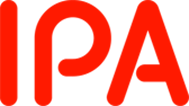